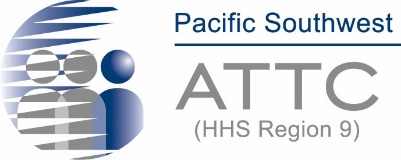 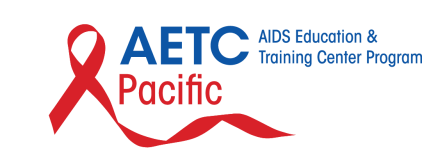 Medications for Opioid Use Disorder Among Culturally Diverse People With HIV
Trainer Name 
Trainer Affiliations

Training Location
Training Date
1
[Speaker Notes: The purpose of this introductory training is to provide HIV clinicians (including, but not limited to physicians, dentists, nurses, and other allied medical staff, therapists and social workers, and counselors, specialists, and case managers) with an overview of the challenges and strategies for change in working with individuals with HIV/AIDS and a diagnosis of an opioid use disorder. Given the potentially broad array of health disciplines, this presentation uses the terms “patient” and “client” interchangeably to refer to the individuals a training participant may be working with in their organization. The duration of the training is approximately 180 minutes (3 hours), depending on whether the trainer chooses to present all of the slides, or a selection of slides, and whether the trainer chooses to present and discuss both case studies.

Date Last Updated: March 24, 2022

Image Credits: Pacific AIDS Education and Training Center logo
Pacific Southwest Addiction Technology Transfer Center logo]
HRSA Statement
“This presentation is supported by the Health Resources and Services Administration (HRSA) of the U.S. Department of Health and Human Services (HHS) as part of an award totaling $3,278,366. The contents are those of the author(s) and do not necessarily represent the official views of, nor an endorsement, by HRSA, HHS or the U.S. Government.”
2
[Speaker Notes: This is a statement from the Health Resources and Services Administration (HRSA) of the U.S. Department of Health and Human Services (HHS) stating that the contents of this training are those of the authors and do not necessarily represent the official views of HRSA, HHS, or the U.S. government.]
Disclaimer
The views and opinions expressed in this presentation are not necessarily those of the Pacific AIDS Education and Training Centers (PAETC), the Regents of the University of California or its San Francisco campus (UCSF or collectively, University) nor of our funder the Health Resources and  Services Administration (HRSA).  Neither PAETC, University, HRSA nor any of their officers, board members, agents, employees, students or volunteers make any warranty, express or implied, including the warranties of merchantability and fitness for a particular purpose; nor assume any legal liability or responsibility for the accuracy, completeness or usefulness of information [apparatus, product] or process assessed or described; nor represent that its use would not infringe privately owned rights.
3
[Speaker Notes: The disclaimer is provided in order to clarify funding for the project and distinguish the Pacific AIDS Education and Training Center’s role in promoting views and opinions contained in the training. 

This PowerPoint presentation, Trainer Guide, and companion fact sheet was developed by James A. Peck, Psy.D. (Psychologist and Clinical Trainer at UCLA Integrated Substance Abuse Programs) and Dr. William D. King, MD, JD, through supplemental funding provided by the Pacific AIDS Education and Training Center. We wish to acknowledge Thomas E. Freese, PhD, and Beth Rutkowski, MPH, from the Pacific Southwest ATTC, and Kevin-Paul Johnson, Maya Gil Cantu, MPH, Sandra M. Cuevas, and Thomas Donohoe, MBA, from the LA Region PAETC.]
Disclosures (remove if no CE offered)
Trainer Name   
This trainer has indicated that neither they nor their spouse/partner have any relevant financial relationships with commercial interests 

Trainer Name
This trainer disclosed the following relationship with a commercial interest:
4
[Speaker Notes: This is a slide listing relevant financial relationships of the authors. 

Trainer Note:
This slide can be customized to represent the financial relationships of whoever is conducting the training.]
Professional Role Poll
What is your primary professional role? 
Physician
NP
PA
Behavioral Health clinician
SUD Counselor 
LCSW
LMFT
Other
5
[Speaker Notes: Trainer Note:
If conducting the training in person, ask the question and have training participants raise their hands as you state each response. If conducting a virtual training, program the question and responses in as a poll. Give training participants approximately 30 seconds to respond, and then close the poll and display the results.]
Test Your Knowledge Question #1
In 2019, this population accounted for the largest proportion of new HIV cases in the U.S.

Hispanic/Latinx individuals
Asian-American/Pacific Islanders
African-Americans
American Indian/Alaska Natives
6
[Speaker Notes: Trainer Note:
If conducting the training in person, ask the question and have training participants raise their hands as you state each response. If conducting a virtual training, program the question and responses in as a poll. Give training participants approximately 30 seconds to respond, and then close the poll and display the results. 

Answer key: correct response is 3 (African-Americans)]
Test Your Knowledge Question #2
In 2019, what percentage of African-American people with HIV (PWH) in the U.S. were classified as virally suppressed? 

25%
48%
61%
79%
7
[Speaker Notes: Trainer Note:
If conducting the training in person, ask the question and have training participants raise their hands as you state each response.
If conducting a virtual training, program the question and responses in as a poll. Give training participants approximately 30 seconds to respond, and then close the poll and display the results. 

Answer key: correct response is 3 (61%)]
Test Your Knowledge Question #3
In the BHIVES study, integrating buprenorphine/naloxone (Suboxone ©) into HIV care settings for individuals with Opioid Use Disorder (OUD) resulted in:

Greater HIV viral load suppression
Reduced use of opioids and stimulants 
Improved physical and mental quality of life
All of the above
8
[Speaker Notes: Trainer Note:
If conducting the training in person, ask the question and have training participants raise their hands as you state each response.
If conducting a virtual training, program the question and responses in as a poll. Give training participants approximately 30 seconds to respond, and then close the poll and display the results. 

Answer key: correct response is 4 (all of the above)]
Test Your Knowledge Question #4
Simply increasing access to Medications for Opioid Use Disorder (MOUD) in communities of color may not be enough to stem the increasing rate of overdose deaths.

  True 
False
9
[Speaker Notes: Trainer Note:
If conducting the training in person, ask the question and have training participants raise their hands as you state each response.
If conducting a virtual training, program the question and responses in as a poll. Give training participants approximately 30 seconds to respond, and then close the poll and display the results. 

Answer key: correct response is 1 (True)]
Language Clarification
Some of the slides in this presentation contain stigmatizing language. Although we have used person-first and non-stigmatizing language wherever possible, some research findings use older terms that are now known to be stigmatizing. It is not possible to change those terms when reporting the research because we would be changing the research itself.
10
[Speaker Notes: This slide states that some of the slides in this presentation may contain older language now known to be stigmatizing. The language cannot be changed because we would then be changing the reported research.]
Learning Objectives
By the end of this training, participants will be able to: 
Identify at least three social determinants of health that disproportionately affect culturally diverse communities of PWH and their access to care for Opioid Use Disorder (OUD). 
Specify at least two medications with demonstrated efficacy for the treatment of OUD among PWH.
Recall at least two culturally-tailored interventions for the African-American substance-using PWH population, and at least two culturally-tailored interventions for the Latinx substance-using PWH population.
11
[Speaker Notes: Trainer Note:
Briefly review each of the learning objectives with the training participants.]
Epidemiology
12
[Speaker Notes: This is a section header slide for the section on epidemiology.]
New HIV Diagnoses by Race/Ethnicity U.S., 2019
Source: CDC, 2020
13
[Speaker Notes: According to the CDC, in 2019 African-Americans made up approximately 13% of the U.S. population but accounted for approximately 42% (15,340) of new HIV diagnoses. 

REFERENCE: 
Centers for Disease Control and Prevention. (2020). HIV by Race/Ethnicity. Retrieved from: https://www.cdc.gov/hiv/basics/statistics.html.]
New HIV Diagnoses (U.S.) Among Women by Race/Ethnicity, 2018
14
Source: CDC, 2019
[Speaker Notes: According to the CDC, in 2018, 18% of new HIV diagnoses among women in the U.S. were in Hispanic/Latinx women, and fully 57% were among African-American women. This represents an enormous disparity.

REFERENCE: 
Centers for Disease Control and Prevention. (2019). Diagnoses of HIV Infection in the U.S. and Dependent Areas, 2018. Retrieved from: https://www.cdc.gov/hiv/group/gender/women/index.html.]
HIV Care Among African-Americans, 2019
15
Source: CDC, 2021   Note: rates among Latinx individuals were similar
[Speaker Notes: Of all African-Americans diagnosed with HIV in the U.S. in 2019, 74% received some medical care, but only 56% were retained in care and only 61% were virally suppressed. 

REFERENCE: 
Centers for Disease Control and Prevention. (2021). Monitoring selected national HIV prevention and care objectives by using HIV surveillance data-United States and six dependent areas. HIV Surveillance Supplemental Report, 26(2).

Retained in care = had 2 viral load or CD4 tests at least 3 months apart in one year.]
HIV Infection by Race/Ethnicity Los Angeles County, 2019
Latinx males represent 24.3% of LAC residents but almost 40% of people with HIV (PWH) in Los Angeles County
African-American males represent approximately 4% of the population but 16.4% of PWH in the county
Among women, African-Americans continued to have the highest number of new diagnoses, primarily due to heterosexual sexual contact
16
Source: LAC Public Health, 2020
[Speaker Notes: According to the Los Angeles County Department of Public Health, Latinx males represent approximately 24% of County residents but almost 40% of males with HIV. Black males represent approximately 4% of the population but approximately 16% of males with HIV. Both of these statistics indicate a serious disparity in terms of the race/ethnicity of people with HIV in Los Angeles County. In addition, Black women continue to have the highest number of new HIV diagnoses. 

REFERENCE: 
County of Los Angeles Department of Public Health. (2020). HIV Surveillance Annual Report, 2019. Retrieved from: http://publichealth.lacounty.gov/dhsp/Reports/HIV/2019Annual_HIV_Surveillance_Report_08202020_Final_revised_Sept2020.pdf.]
Drug Poisoning Deaths Among African-Americans
Rate of increase of U.S. population drug overdose deaths from 2015-2016: 21%
Rate of increase of Black drug overdose deaths from 2015-2016: 40% (higher than any other racial/ethnic group)

2011-2016: African-Americans had highest increase of any racial/ethnic group in opioid-related deaths involving synthetic opioids like fentanyl
Source: SAMHSA, 2020
17
[Speaker Notes: Based on SAMHSA data, in 2015-2016 the rate of drug overdose deaths in the U.S. increased by 21%, while among African-Americans it increased by 40%. This was higher than any other racial/ethnic group. Additionally, African-Americans had the highest increase in opioid-related deaths involving synthetic opioids from 2011-2016. 

REFERENCE: 
Substance Abuse and Mental Health Services Administration. (2020).  The Opioid Crisis and the Black/African-American population: An Urgent Issue. Publication ID: PEP20-05-02-001. Retrieved from: https://store.samhsa.gov/product/The-Opioid-Crisis-and-the-Black-African-American-Population-An-Urgent-Issue/PEP20-05-02-001.]
Disparities in Opioid Overdose Death Trends by Race/Ethnicity, 2018-2019
Helping to End Addiction Long-term Communities Study (HCS) 
Ongoing trial in 67 communities disproportionately affected by opioid overdose deaths in four states (Kentucky, Massachusetts, New York, and Ohio)
Evaluating community engagement intervention 
Found a 38% increase in opioid overdose deaths among non-Hispanic Black individuals from 2018-2019
No changes among other racial/ethnic groups
Source: Larochelle et al., 2021
18
[Speaker Notes: A study evaluating a community engagement intervention in four states found a 38% increase in opioid overdose deaths among Black Americans from 2018-2019, but no differences among other racial/ethnic groups. 

REFERENCE:
Larochelle, M. R., Slavova, S., Root, E. D., Feaster, D. J., Ward, P. J., Selk, S. C., … Samet, J. H. (2021). Disparities in opioid overdose death trends by race/ethnicity, 2018-2019, from the HEALing Communities Study. American Journal of Public Health, e1–e4. Advance online publication. https://doi.org/10.2105/AJPH.2021.306431]
Percent Increase 2014-2017 Overdose Death Rates by Drug Among African-Americans in the U.S.
19
Source: SAMHSA, 2020
[Speaker Notes: Based on SAMHSA data, from 2014-2017 drug overdose rates among African-Americans in the U.S. increased by 140% for prescription opioids, almost 200% for heroin, and over 800% for synthetic opioids like fentanyl.

REFERENCE: 
Substance Abuse and Mental Health Services Administration. (2020).  The Opioid Crisis and the Black/African-American population: An Urgent Issue. Publication ID: PEP20-05-02-001. Retrieved from: https://store.samhsa.gov/product/The-Opioid-Crisis-and-the-Black-African-American-Population-An-Urgent-Issue/PEP20-05-02-001.]
Synthetic Opioid-Related Deaths
Synthetic opioids (i.e., fentanyl) accounted for almost 70% of opioid-related deaths among non-Hispanic Blacks in 2017

Particularly high among older non-Hispanic Blacks: from 2015-2017, synthetic opioid-related deaths doubled in large urban areas among ages 45-54 and 55-64
Source: Lippold, et al., 2019
20
[Speaker Notes: In 2017, synthetic opioids like fentanyl accounted for almost 70% of opioid-related deaths among African-Americans. Deaths attributed to synthetic opioids were particularly high among older African-Americans from 2015-2017: they doubled in large urban areas for African-Americans in the 45-54 and 55-64 age ranges. 

REFERENCE:
Lippold, K. M., Jones, C. M., Olsen, E. O., & Giroir, B. P. (2019). Racial/ethnic and age group differences in opioid and synthetic opioid– involved overdose deaths among adults aged≥ 18 years in metropolitan areas—United States, 2015–2017. Morbidity and Mortality Weekly Report, 68(43), 967. Atlanta, GA: Centers for Disease Control and Prevention Retrieved from: https://dx.doi. org/10.15585%2Fmmwr.mm6843a3.]
Pathways to Opioid Misuse
Excessive prescribing and use of prescription opioids
Dependency on pain meds develops; individuals switch to heroin, which is cheaper and more easily available 
Use of illicit drugs i.e., heroin & cocaine; long history in low-income Black communities dating back to 1960’s and 1970’s
These drugs increasingly laced with fentanyl
Source: SAMHSA, 2020
21
[Speaker Notes: One route to opioid misuse and overdose deaths is initiated through excessive prescribing and use of prescription opioids. This leads to physical dependence on these pain-killing medications. Individuals then switch to heroin when the prescription medications are no longer available. Heroin is cheaper and generally more readily available than prescription opioids. Another route is through the use of illicit drugs such as heroin and cocaine, which has a long history in low-income Black communities dating back to the drug epidemics of the 1960’s and 1970’s. Use of heroin is particularly dangerous now because it is frequently laced with fentanyl, a synthetic opioid approximately 25-50 times as potent as heroin. 

REFERENCE: 
Substance Abuse and Mental Health Services Administration. (2020).  The Opioid Crisis and the Black/African-American population: An Urgent Issue. Publication ID: PEP20-05-02-001. Retrieved from: https://store.samhsa.gov/product/The-Opioid-Crisis-and-the-Black-African-American-Population-An-Urgent-Issue/PEP20-05-02-001.]
Pathways: Prescription Opioids
Common Assumption:  African-Americans are protected from the opioid crisis because of lower access to prescription opioid painkillers 

Fact: There is less access to prescription opioid painkillers, due to: 
Misperceptions and biases in the healthcare system including undervaluing of African-Americans’ self-reports of pain
Stereotyping by healthcare providers
Source:  Meghani, Byun, & Gallagher, 2012
22
[Speaker Notes: It has been proposed that African-Americans may be somewhat insulated from the fast-rising rates of opioid misuse and overdose deaths due to lack of access to these medications. Studies show that there is less access to prescription opioid painkillers, due to misperceptions and biases in the healthcare system. Part of that is undervaluing African-Americans’ self-reports of pain severity. Also, there is stereotyping by healthcare providers i.e., Black patients are drug-seeking. 

REFERENCE:
Meghani, S. H., Byun, E., & Gallagher, R. M. (2012). Time to take stock: A meta-analysis and systematic review of analgesic treatment disparities for pain in the United States. Pain Medicine, 13(2),150–74. Retrieved from: https://doi.org/10.1111/ j.1526-4637.2011.01310.x]
Pathways: Prescription Opioids (2)
African-Americans 29% less likely than White patients to be prescribed opioid pain medications in emergency departments (Pletcher, Kertesz, Kohn, & Gonzales, 2008)

African-Americans have higher self-reported pain scores compared to Whites, but some healthcare professionals believe pain levels are lower or that African-American patients are drug-seeking (Staton et al., 2007)
Sources: See above
23
[Speaker Notes: A meta-analysis found that compared to Whites, African-Americans were 29% less likely to be prescribed opioids for pain, and a study of emergency departments found that African-Americans are significantly less likely to be prescribed opioid painkillers by medical providers than White patients. Although African-Americans have higher pain scores compared to Whites, some healthcare providers believe pain levels are actually lower or that patients are drug-seeking. 

REFERENCES:
Pletcher, M. J., Kertesz, S. G., Kohn, M. A., & Gonzales, R. (2008). Trends in opioid prescribing by race/ethnicity for patients seeking care in US emergency departments. Journal of the American Medical Association, 299(1):70–78. Retrieved from : https:// doi.org/10.1001/jama.2007.64 

Staton, L. J., Panda, M., Chen, I., Genao, I., Kurz, J., Pasanen, M., … Rosenberg, E. (2007). When race matters: Disagreement in pain perception between patients and their physicians in primary care. J Natl Med Assoc, 99(5), 532. Retrieved from: https://www.ncbi.nlm.nih.gov/pubmed/17534011]
Opioid Use Among Hispanic-Americans
In 2017, all opioid (heroin and prescription pain medications) misuse in the past month was slightly higher among the Hispanic population than among African-Americans (CDC, 2018)

Lack of access to care may have played somewhat of a protective role in terms of abuse of prescription opioids among Hispanics, but not in terms of heroin and other illicit opioids (Hollingshead et al., 2016)
Sources: See above
24
[Speaker Notes: According to the CDC, all opioid misuse in the past month was slightly higher among the Hispanic population than among African-Americans in 2017. Hispanics may have an issue with lack of access to care that leads to less abuse of prescription opioids, but this does not apply to heroin and other illicit opioids. 

REFERENCES:
Centers for Disease Control and Prevention. (2018). Annual Surveillance Report of Drug-Related Risks and Outcomes. Retrieved from: https://www.cdc.gov/drugoverdose/pdf/pubs/2018-cdc-drug-surveillance-report.pdf.

Hollingshead, N. A., Ashburn-Nardo, L., Stewart, J. S., & Hirsh, A. T. (2016). The pain experience of Hispanic Americans: A critical literature review and conceptual model. Journal of Pain, 17, 513–528.]
Opioid Epidemic in Black & Latinx Communities Overlooked
The opioid epidemic in Black and Latinx communities has largely been overlooked by the media

The marginalization of Black people is consistent with a longstanding pattern of framing addiction in people of color as “a pathological shortcoming to be answered by militarized policing and involvement of the criminal justice system, in lieu of treatment.”
Source: James & Jordan, 2018
25
[Speaker Notes: Based on work by James & Jordan, the media has largely overlooked the opioid epidemic in Black and Latinx communities. This is part of a longstanding pattern of framing addiction in people of color as a pathology requiring the criminal justice system instead of treatment. Advertising and public service announcements regarding the opioid epidemic have largely featured White actors. 

REFERENCE:
James, K., & Jordan, A. (2018). The opioid crisis in Black communities. Journal of Law, Medicine, and Ethics, 46, 404–421.]
Reframing of War on Drugs
“It is hard to describe the bittersweet sting that many African-Americans feel witnessing this national embrace of addicts. It is heartening to see the eclipse of the generations-long failed war on drugs. But Black Americans are also knowingly weary and embittered by the absence of such enlightened thinking when those in our own families were similarly wounded. When the face of addiction had dark skin, this nation’s police did not see sons and daughters, sisters and brothers. They saw young thugs to be locked up, rather than ‘people with a purpose in life.”
26
Source: James & Jordan, 2018
[Speaker Notes: This is a quote from James & Jordan, describing the “bittersweet sting” experienced by Black Americans seeing the evolution of drug addiction from a criminal justice issue to a treatment issue.

REFERENCE:
James, K., & Jordan, A. (2018). The opioid crisis in Black communities. Journal of Law, Medicine, and Ethics, 46, 404–421.]
Youth Opioid Use
A recent study of over 3,000 high school students in Los Angeles County found that teens who use prescription opioids when they are younger are more likely to start using heroin by high school graduation
Study enrolled freshmen, followed them thru senior year
Racially/ethnically diverse sample (48.3% Latinx)
54% female/46% male
35% reported depressive symptoms 
22% reported anxiety symptoms 
70% reported family history of substance use 
Almost 600 reported prescription opioid use
Source: Kelley-Quon et al., 2019
27
[Speaker Notes: Based on a study published by Kelly-Quon and colleagues, teens in Los Angeles County who use prescription opioids when they are younger are more likely to start using heroin by high school graduation. Interesting additional findings include that over a third of the sample reported depressive symptoms, 22% reported anxiety symptoms, and nearly three quarters reported a family history of substance use. Approximately 20% of the sample reported prescription opioid use. 

REFERENCE:
Kelley-Quon, L., Cho, J., Strong, D., Miech, R., Barrington-Trimmis, J., Kechter, A., & Leventhal, A. M. (2019). Association of non-medical prescription opioid use with subsequent heroin use initiation in adolescents. JAMA Pediatrics, 173(9), e191750.]
HIV and Opioids
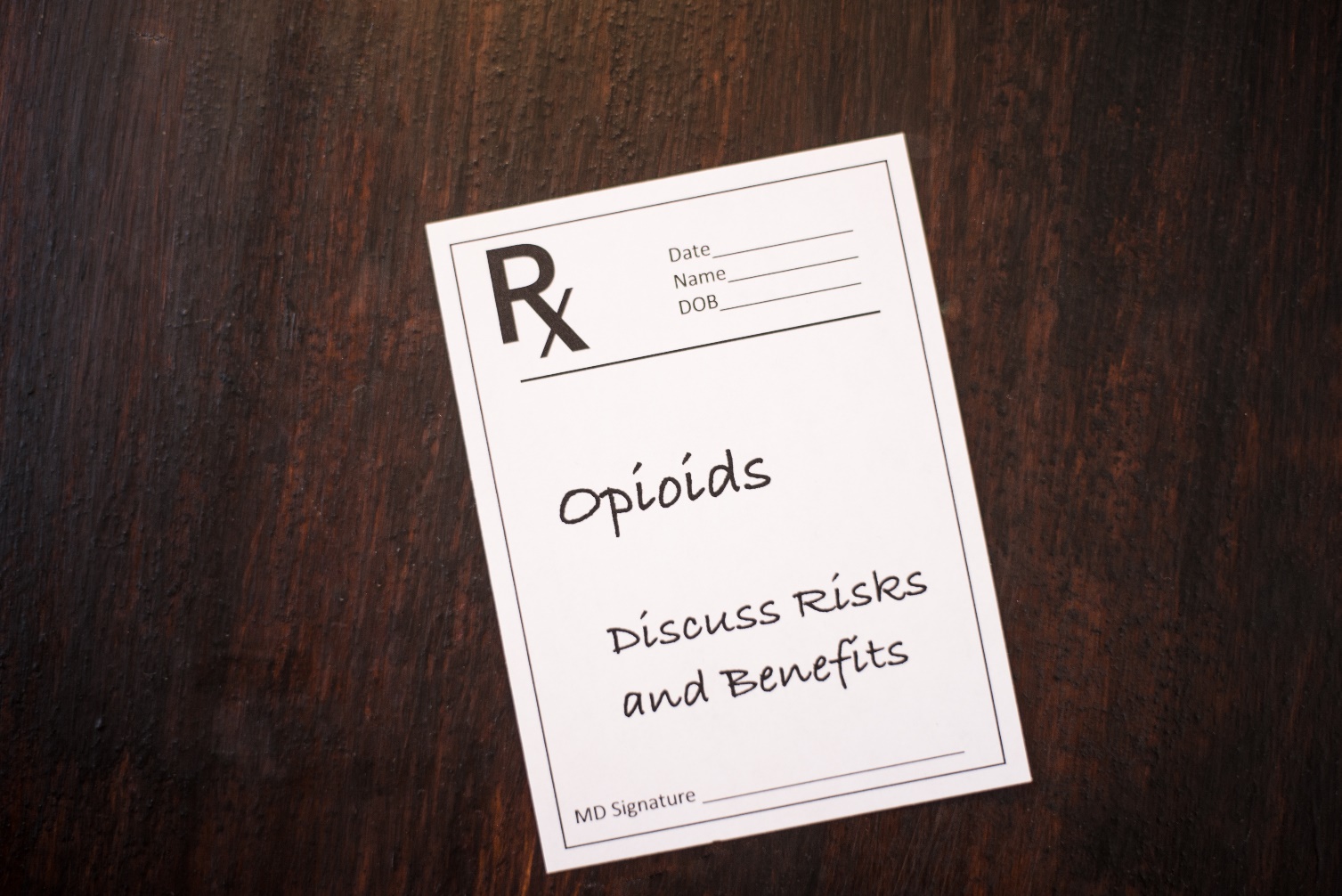 28
[Speaker Notes: This slide serves as a transition into the section on HIV and opioids. 

Image Credit: 
Purchased image, Adobe Stock, 2022.]
HIV and Opioids (1)
2011-2015: all deaths among people with HIV (PWH) decreased by 12.7%, but rate of opioid-related deaths was 42.7% higher in 2015 than in 2011
PWH more likely to have chronic pain and to be prescribed opioid pain medications 
Opioid overdose deaths were highest among adults aged 50-59, females, Whites, people who inject drugs, and people living in the Northeast
Source: Bosh et al, 2019
29
[Speaker Notes: While all deaths among people with HIV declined by almost 13% from 2011-2015, the rate of opioid-related deaths was nearly 43% higher in 2015 than in 2011. People with HIV are more likely to have chronic pain than the general population and to be prescribed opioid medications and higher doses of opioid medications. The study found that the highest rates of opioid-related deaths were among adults in their 50’s, females, Whites, people who inject drugs, and people who live in the northeast U.S.

REFERENCE:
Bosh, K. A., et al. (2019). Abstract 147 – Opioid Overdose Deaths Rising among People Living with HIV. Presented at Conference on Retroviruses and Opportunistic Infections, Seattle, WA. Retrieved from: https://www.healio.com/news/infectious-disease/20190311/opioid-overdose-deaths-rising-in-people-living-with-hiv.]
HIV and Opioids (2)
People with HIV (PWH) who are incarcerated tend to have reduced viral suppression (higher viral loads) within 12 weeks after release, partly due to resumed alcohol/drug use 
A study evaluated a 24-week buprenorphine/naloxone intervention post-release from prison for its effects on maximum viral suppression
Maximum viral suppression (lowest viral load) among newly released HIV-seropositive offenders with OUD was correlated with being on buprenorphine/naloxone 24 weeks post-release (Springer et al., 2012)
30
Source: Springer et al., 2012
[Speaker Notes: According to a study by Springer and colleagues, incarcerated people with HIV tend to have higher viral loads within 12 weeks of release from prison, in part due to resuming alcohol/drug use. This study evaluated a 6-month buprenorphine/naloxone (Suboxone) intervention post-release from prison to determine its effects on viral suppression. They found that maximum viral suppression (the best results) was correlated with being on buprenorphine/naloxone at 6 months after release from prison. 

REFERENCE:
Springer, S. A., Qiu, J., Saber-Tehrani, A. S., & Altice, F. L. (2012). Retention on buprenorphine is associated with high levels of maximal viral suppression among HIV-infected opioid dependent release prisoners. PLoS ONE 7(5), 1–10. Retrieved from: https://journals.plos.org/plosone/article/file?type=printable&id=10.1371/journal.pone.0038335.]
PWID and HIV
One of every 10 new HIV infections is among people who inject drugs (PWID)
New HCV infections increased 233% among PWID from 2010-2016
People who inject drugs like heroin have elevated risk behaviors including:
Having sex without a condom
Having sex partners who inject drugs
Engaging in sex work
Source: CDC
31
[Speaker Notes: According to the CDC, one of every 10 new HIV infections is among people who inject drugs. New hepatitis C infections more than doubled in this group from 2010-2016. People who inject drugs like heroin have risk behaviors including having unprotected sex, having sex partners who inject drugs, and engaging in sex work. 

REFERENCE:
Centers for Disease Control and Prevention. (no date given). Addressing the Infectious Disease Consequences of the U.S. Opioid Crisis. Retrieved from: https://www.cdc.gov/nchhstp/budget/infographics/opioids.html.]
Opioids and HIV
Chronic pain is common among People with HIV (PWH)
Opioids are more commonly prescribed to PWH than those without HIV, ranging from 21%-53% of the PWH population
PWH more likely to receive higher doses of opioid pain medications and are more likely to have SUD and mental illness than the general population
Thus, an elevated risk of OUD in this population
Source: Cunningham, 2018
32
[Speaker Notes: There is an elevated risk of opioid use disorder among people with HIV. Despite viral suppression, chronic pain is common in this population. Opioids are more commonly prescribed to PWH than those without HIV. The rate of opioid prescriptions ranges from 21-53% of the population. PWH are also more likely to receive higher doses of opioid pain medications than the general population and are more likely to have mental health conditions and substance use disorders. 

REFERENCE: 
Cunningham, C. (2018). Opioids and HIV infection: From pain management to addiction treatment. Topics in Antiviral Medicine, 25(4),143–146.]
HIV, Opioids, and BuprenorphineBHIVES (Buprenorphine HIV Evaluation and Support)
HRSA-funded project, integrated buprenorphine/naloxone treatment into HIV care settings 
386 PWH with opioid dependence 
Viral suppression significantly higher for those initiating and maintaining buprenorphine/naloxone treatment 
Retention in treatment with bup/naloxone associated with reduced use of opioids and stimulants 
Retention in treatment with bup/naloxone also associated with improved physical and mental quality of life 
No adverse effects on liver enzymes was observed
Source: Weiss et al., 2011
33
[Speaker Notes: The BHIVES study was a HRSA-funded project that integrated buprenorphine/naloxone treatment into 10 HIV care settings across the country. Study outcomes were viral suppression and drug use. 303 of the 386 participants received buprenorphine/naloxone treatment; the others received methadone or other treatments. Among the participants receiving buprenorphine, those retained in treatment demonstrated significantly better HIV viral suppression, reduced use of opioids and stimulants, and improved physical and mental quality of life. 

REFERENCES: 
Weiss, L., Egan J. E., Botsko, M., Netherland, J., Fiellin, D. A., & Finkelstein R. (2011). The BHIVES collaborative: organization and evaluation of a multisite demonstration of integrated buprenorphine/naloxone and HIV treatment. Journal of Acquired Immune Deficiency Syndromes, 56( Suppl 1), S22–S32.

Fiellin, D., Weiss, L., Botsko, M., Egan, J., Altice, F., Bazerman, L. B., … the BHIVES Collaborative. (2011). Drug treatment outcomes among HIV-infected opioid-dependent patients receiving buprenorphine/naloxone. Journal of Acquired Immune Deficiency Syndromes, 56(Suppl 1), S33–38.]
SUD Care Similar to HIV Care
Guiding principles of both conditions:
Harm reduction (person-centered care, focus on positive changes, patient safety & well-being)
Treatment and engagement (medications crucial part of treatment, providing “low threshold” care & rapid treatment initiation)
Linkage to care (early identification of barriers, integrated case management/navigators)
Other prevention & screening efforts i.e., screening for SUD in HIV care settings, screening for HIV in SUD treatment settings
Source: Chu, 2019
34
[Speaker Notes: This information is from a slide set from the AIDS Education and Training Center National Coordinating Resource Center. This technical assistance resource emphasizes that the guiding principles of substance use care — harm reduction, screening and other prevention interventions, treatment initiation, and linkage to ongoing medical care — are like those of viral hepatitis and HIV care. All models focus on patient safety and wellness, with effective medication being critical for the individual’s health and for related public health benefits.

REFERENCE: 
Chu, C. (2019). Ending the HIV & HCV Epidemics: A Critical Role for Substance Use Providers. Newark, NJ: AIDS Education and Training Center National Coordinating Resource Center. Retrieved from: https://aidsetc.org/resource/ending-hiv-hcv-epidemics-critical-role-substance-use-providers.]
The Context: Social Determinants of Health
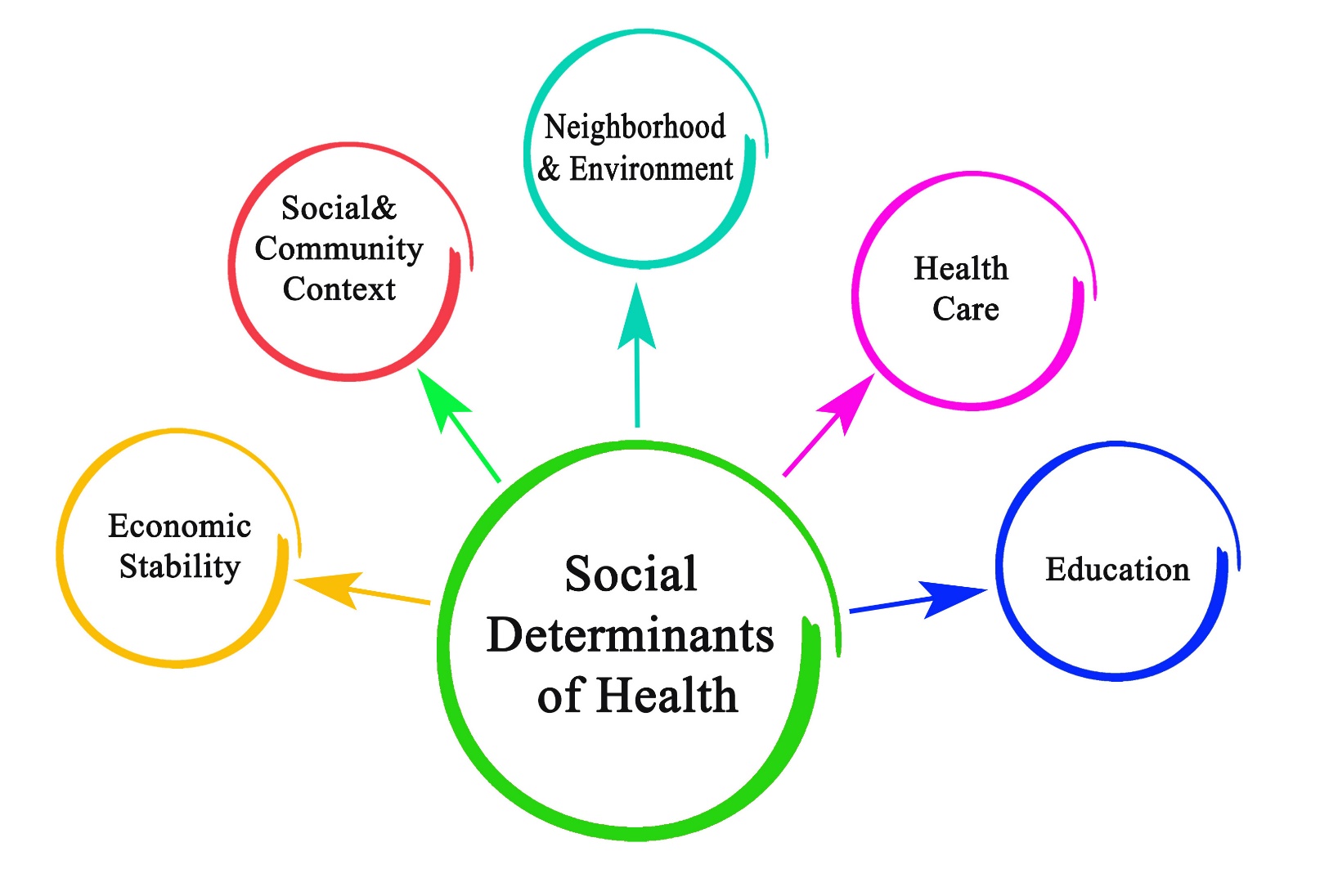 35
[Speaker Notes: This slide serves as a transition to the section on social determinants of health. Social determinants of health are conditions in the environments in which people are born, live, learn, work, play, worship, and age that affect a wide range of health, functioning, and quality-of-life outcomes and risks. Resources that enhance quality of life can have a significant influence on population health outcomes. Examples of these resources include safe and affordable housing, access to education, public safety, availability of healthy foods, local emergency/health services, and environments free of life-threatening toxins.

REFERENCE:
HealthyPeople.Gov. (2020). [Webpage]. Social Determinants of Health. Retrieved from: https://www.healthypeople.gov/2020/topics-objectives/topic/social-determinants-of-health. 

Image Credit:
Purchased image, Adobe Stock, 2022.]
Why Are We Talking About Social Determinants of Health?
Cannot discuss Opioid Use Disorders (OUD) among African-American and Latinx communities without the context of institutional racism 
Institutional racism: “the structural and legalized system of policies, practices, and norms that results in differential access to goods and services”
Racial stratification and disparities have occurred in employment, housing, education, healthcare, government, and other sectors
Source: Cobbinah & Lewis, 2018
36
[Speaker Notes: Trainer Note:
It became clear in preparing this presentation that OUD among African-American and Latinx communities and medications for OUD in these communities cannot be discussed in terms of public health without the context of institutional racism. Cobbinah and Lewis quote Jones (2002) in defining institutional racism as “the structural and legalized system of policies, practices, and norms that results in differential access to goods and services.” They argue that racism must be tackled with a sustained, multilevel, and interdisciplinary approach to empower Black communities and establish public health policies that reduce it. 

REFERENCE:
Cobbinah, S. & Lewis, J. (2018). Racism & health: A public health perspective on racial discrimination. Journal of Evaluation in Clinical Practice, 24(5), 995–998.]
Social Determinants of Health
African-Americans with SUD’s are doubly stigmatized because of their SUD 
Negative images of Black substance users contribute to mistreatment, discrimination, and harsh punishment rather than treatment/recovery services 
Terms like “opioid epidemic” or “crisis” may put members of this community on alert and trigger fears of incarceration
37
Source: SAMHSA, 2020
[Speaker Notes: According to SAMHSA, African-Americans with substance use disorders are doubly stigmatized because of their SUD (and their race). We have tended to portray Black substance users negatively in the media, and that contributes to mistreatment, discrimination, and harsh punishment rather than treatment and recovery services. Although the terms “opioid epidemic” and “opioid crisis” have become common, these terms may put members of the African-American community on alert and trigger fears of incarceration. 

REFERENCE:
Substance Abuse and Mental Health Services Administration. (2020).  The Opioid Crisis and the Black/African-American population: An Urgent Issue. Publication ID: PEP20-05-02-001. Retrieved from: https://store.samhsa.gov/product/The-Opioid-Crisis-and-the-Black-African-American-Population-An-Urgent-Issue/PEP20-05-02-001.]
Social Determinants of Health Intergenerational and Polysubstance Use
Not uncommon to have multigenerational households using opioids and other substances 
In low-income communities, using and/or selling drugs can be a survival mechanism 
Important to disentangle behaviors of an individual’s social network, including their family, from the individual’s behaviors, i.e., who around them is also using substances?
This can be challenging but is necessary
38
Source: SAMHSA, 2020
[Speaker Notes: In many families in the U.S., substance misuse is passed from generation to generation. This is not unique to African-American families. In some cases, multigenerational households are misusing substances together. In high poverty communities, using and/or selling drugs is a means of coping and/or survival. In evaluating an individual’s behaviors, we must examine the behaviors of their social network, often including their family. Who around them is also using substances? 

REFERENCE:
Substance Abuse and Mental Health Services Administration. (2020).  The Opioid Crisis and the Black/African-American population: An Urgent Issue. Publication ID: PEP20-05-02-001. Retrieved from: https://store.samhsa.gov/product/The-Opioid-Crisis-and-the-Black-African-American-Population-An-Urgent-Issue/PEP20-05-02-001.]
Social Determinants of Health Fear of Legal Consequences
Only 10% of people in general population with a SUD seek treatment 
This is magnified in the Black and Latinx communities 
Significant mistrust of healthcare, social services, and criminal justice systems contributes to this 
For men, fear of severe sentencing and incarceration policies i.e., the Rockefeller Laws of 1973
For women, fear of losing children to child protective/foster care system if they seek treatment
39
Source: SAMHSA, 2020
[Speaker Notes: Only 10% of people with a SUD in the general population seek treatment. This is an even bigger problem in the African-American community for several reasons. One is historical mistrust of the healthcare, social services, and criminal justice systems. Another is fear of severe sentencing and incarceration policies. Another is the fear of losing children if mothers acknowledge a substance use problem and seek treatment. 

REFERENCE:
Substance Abuse and Mental Health Services Administration. (2020).  The Opioid Crisis and the Black/African-American population: An Urgent Issue. Publication ID: PEP20-05-02-001. Retrieved from: https://store.samhsa.gov/product/The-Opioid-Crisis-and-the-Black-African-American-Population-An-Urgent-Issue/PEP20-05-02-001.]
Social Determinants of Health Misperceptions/Faulty Explanations re: Addiction
Reflecting society in general, lack of understanding of SUD as a disease among Black/Latinx communities 
People hide their SUD because addiction is seen as a weakness, not a disease
Solutions need to address how addiction is a disease/health condition and not a moral failing 
Many people not informed about standard treatment options for OUD 
Reduces chance of evidence-based solutions being accessed/implemented
40
Source: SAMHSA, 2020
[Speaker Notes: In the African-American community, as in much of society, there is a lack of understanding of conceptualizing SUD as a disease and of the high risk for opioid use disorder from prescription opioid misuse. People tend to hide their SUD because it is seen as a weakness rather than as a disease. Many people are not informed about standard treatment options, which reduces the chance of evidence-based treatments being accessed.

REFERENCE:
Substance Abuse and Mental Health Services Administration. (2020).  The Opioid Crisis and the Black/African-American population: An Urgent Issue. Publication ID: PEP20-05-02-001. Retrieved from: https://store.samhsa.gov/product/The-Opioid-Crisis-and-the-Black-African-American-Population-An-Urgent-Issue/PEP20-05-02-001.]
Social Determinants of Health Lack of Culturally Responsive Care
Shortage of Black & Latinx physicians (i.e., next slide)
Shortage of clinicians waivered to prescribe buprenorphine
Inability to engage with clinicians in their own community contributes to premature termination of treatment among people of color 
When cultural context is ignored, respect for patients may be lacking, little hope is provided, and it is very difficult for African-American and Latinx OUD patients to engage in treatment
41
Source: Lin & Knudsen, 2019
[Speaker Notes: There is a shortage of Black and Latinx physicians in general, and a shortage of physicians, nurse practitioners, and physician assistants waivered to prescribe buprenorphine. When people of color are unable to be treated by clinicians in their own culture, they often terminate treatment prematurely. When the cultural context is ignored, clinicians may have little respect for patients with OUD, which contributes to little hope among patients, and it becomes difficult for Black & Latinx OUD patients to engage in treatment. 

REFERENCE:
Lin, L. A., & Knudsen, H. K. (2019). Comparing buprenorphine-prescribing physicians across nonmetropolitan and metropolitan areas in the United States. Annals of Family Medicine, 17(3), 212–220. Retrieved from: https://doi.org/10.1370/afm.2384]
U.S. Physicians by Race/Ethnicity, 2020
Source: AAMC, 2021
42
[Speaker Notes: According to the American Academy of Medical Colleges, as of 2021, almost 60% of physicians in the U.S. were White, approximately 19% were Asian-Americans, and approximately 11% were of unknown race/ethnicity. Only 5% were Black, and only 5.4% were Hispanic. It is not helpful for treatment engagement for Black and Brown folks to almost never see themselves represented among the physicians they see when seeking treatment. 

REFERENCE: 
American Academy of Medical Colleges. (2021). 2021 State Physician Workforce Data Report. Retrieved from: https://store.aamc.org/2021-state-physician-workforce-data-report.html.]
Social Determinants of Health Unequal Prevention and Treatment
Universal, broad prevention campaigns may have limited impact in Black and Latinx communities 
Framing of prevention messages needs to be tailored to specific communities and delivered by a “trusted messenger” i.e., a community member
Access to treatment options often more dependent on race, income, geography, and insurance status, rather than individual preferences (Williams & Wyatt, 2015)
Black and Latinx people with OUD have limited access to the full range of medication-assisted treatment compared to Whites (Hansen, 2017)
43
[Speaker Notes: Standard, universal prevention campaigns may not resonate in Black and Latinx communities. Prevention messages need to be tailored to specific communities and delivered by a trusted messenger, in other words a member of that community. Access to treatment options is often more dependent on demographic factors than on individual preferences. For a variety of reasons, Black and Latinx people with OUD have limited access to the full range of MOUD options.

REFERENCES:
Williams, D. R., & Wyatt, R. (2015). Racial bias in health care and health: Challenges and opportunities. Journal of the American Medical Association, 314(6), 555–556. Retrieved from: https://doi.org/10.1001/jama.2015.9260

Hansen, H. (2017). Sociocultural factors impacting access to MAT and care delivery, new qualitative data from buprenorphine prescribers in OTPs. American Journal of Addiction, 26(3), 236. Retrieved from: https://doi-org.ezproxyhhs.nihlibrary. nih.gov/10.1111/ ajad.12545]
Social Determinants of Health Unequal Prevention and Treatment (2)
In NYC, residential area with highest proportion of Black and Latinx low-income individuals had highest methadone treatment rate
Buprenorphine/naloxone most accessible in residential areas with highest proportion of White, higher-income patients (Hansen et al., 2013)
In recent years, buprenorphine has increased in higher-income areas that have lower proportion of Black/Latinx residents while methadone rates have remained stable over time and continue to cluster in urban low-income areas (Hansen et al., 2016)
44
[Speaker Notes: One study showed that in NYC, the residential area with the highest proportion of Black and Latinx low-income people had the highest methadone treatment rate, while buprenorphine and naloxone were most accessible in residential areas with the greatest proportion of White higher-income patients. Another study showed that in recent years, the availability of buprenorphine treatment has increased in higher income areas with lower proportions of Black & Latinx residents while methadone clinics have remained relatively stable and continue to be clustered in low-income urban areas. 

REFERENCES:
Hansen, H. B., Siegel, C. E., Case, B. G., Bertollo, D. N., DiRocco, D., & Galanter, M. (2013). Variation in use of buprenorphine and methadone treatment by racial, ethnic, and income characteristics of residential social areas in New York City. Journal of Behavioral Health Services Research, 40(3), 367–377. Retrieved from: https://doi.org/10.1007/s11414-013-9341-3

Hansen, H., Siegel, C., Wanderling, J., & DiRocco, D. (2016). Buprenorphine and methadone treatment for opioid dependence by income, ethnicity and race of neighborhoods in New York City. Drug and Alcohol Dependence, 164, 14–21. Retrieved from: https:// doi.org/10.1016/j. drugalcdep.2016.03.028]
Social Determinants of Health Unequal Prevention and Treatment (3)
Approximately 74% of individuals who received buprenorphine from 2012-2015 were self-pay or had private insurance
Among individuals with OUD, African-Americans less likely to receive buprenorphine than Whites
African-American and Latinx communities more likely to have public insurance or to be uninsured; thus have less access to buprenorphine, which may not be covered 
Note: buprenorphine is a covered benefit under Medi-Cal in California
45
Source: Lagisetty et al., 2019
[Speaker Notes: About three-quarters of people who received buprenorphine from 2012-2015 were self-pay or had private insurance, as opposed to public insurance like Medicaid or Medicare. Among people with OUD, African-Americans are less likely to receive buprenorphine than White people. African-American and Latinx individuals are more likely to have public insurance or to be uninsured, so they have less access to buprenorphine. Buprenorphine is a covered benefit under Medi-Cal (the state’s Medicaid program) in California. 

REFERENCE:
Lagisetty, P. A., Ross, R., Bohnert, A., Clay, M., & Maust, D. T. (2019). Buprenorphine treatment divide by race/ethnicity and payment. JAMA Psychiatry, 76(9), 979–981. Retrieved from: https://doi. org/10.1001/ jamapsychiatry.2019.0876]
Social Determinants of Health Unequal Prevention and Treatment (4)
Buprenorphine is office-based treatment 
Office-based treatment programs generally only work for patients with access to primary care, which may be inaccessible to many low-income and uninsured individuals 
Difficult in general to get physicians, NP’s, and PA’s waivered to prescribe buprenorphine, but even harder for providers serving publicly insured or uninsured populations – low reimbursement rates and lack of time & resources to get trained (Hansen et al., 2016)
Source: See above
46
[Speaker Notes: Buprenorphine is an office-based treatment, so it is easier to access instead of going to a methadone clinic. However, office-based programs only work for patients with access to primary care. Primary care is inaccessible to many low income and uninsured individuals. While it is difficult in general to get physicians, nurse practitioners, and physician assistants waivered to prescribe buprenorphine, it is even harder for providers who serve publicly insured or uninsured populations. Physicians must complete an 8-hr training course and other providers must complete 24 hrs of training. In order to treat up to 100 patients with buprenorphine in the first year, a physician must be board certified in addiction medicine or addiction psychiatry or meet a number of requirements to be considered a “qualified practice setting”. After one year at the 100-patient limit, a provider can apply to treat up to 275 patients/year. (However, as of 2021, qualified prescribers can treat up to 30 patients with buprenorphine without taking the training.)

REFERENCE:
Hansen, H., Siegel, C., Wanderling, J., & DiRocco, D. (2016). Buprenorphine and methadone treatment for opioid dependence by income, ethnicity and race of neighborhoods in New York City. Drug and Alcohol Dependence, 164, 14–21. Retrieved from: https:// doi.org/10.1016/j. drugalcdep.2016.03.028]
Social Determinants of Health Unequal Prevention and Treatment (5)
Methadone, unlike buprenorphine, must be administered in federally-regulated programs
Often located in low-income areas 
Methadone is effective treatment but has greater burden on patients – must do daily clinic visits, random drug testing, required counseling, etc. 
Makes it more difficult to retain in treatment 
Methadone, thus, often viewed as the default and often only treatment option in Black/Latinx communities
Source: SAMHSA, 2020
47
[Speaker Notes: Methadone cannot be administered in office-based settings; must be administered in federally-regulated programs which are often located in low-income areas. Methadone is an effective treatment for OUD but places a greater burden on patients, which makes it harder to retain patients in treatment. Methadone is often viewed as the default and often only treatment option in African-American and Latinx communities. 

REFERENCE:
Substance Abuse and Mental Health Services Administration. (2020).  The Opioid Crisis and the Black/African-American population: An Urgent Issue. Publication ID: PEP20-05-02-001. Retrieved from: https://store.samhsa.gov/product/The-Opioid-Crisis-and-the-Black-African-American-Population-An-Urgent-Issue/PEP20-05-02-001.]
Evidence of Social Determinants of Health:  Disparate Impact of COVID-19
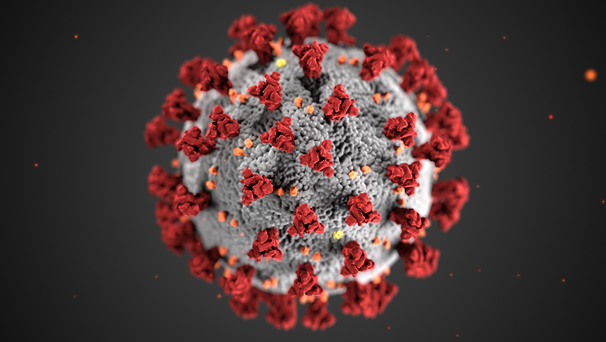 48
[Speaker Notes: This slide serves as a transition to a section on the disparate impact of COVID-19 on communities of color. 

Image Credit:
CDC Image Library, accessed at: https://www.cdc.gov/media/subtopic/images.htm.]
COVID-19 Disparities
Black & Latinx people are:
At increased risk for serious illness if they contract COVID-19 due to higher rates of underlying health conditions, such as diabetes, asthma, hypertension, and obesity compared to White Americans 
More likely to be uninsured and lack a usual source of care, which is impediment to accessing COVID-19 testing & treatment 
More likely to work in service industries like restaurants, retail, and hospitality; at risk for loss of income during pandemic (millions of newly-unemployed people)
Source: Artiga, Garfield, & Orgera, 2020
49
[Speaker Notes: According to a study published by the Kaiser Family Foundation, Black and Latinx people are at increased risk for severe disease if they contract COVID-19. This is due to higher rates of underlying health conditions such as diabetes and hypertension as compared to White Americans. Black and Latinx people are more likely to be uninsured and lack access to primary care. They are also more likely to work in service industries and are thus at greater risk of loss of income during the pandemic.

REFERENCE:
Artiga, S., Garfield, R., & Orgera, K. (2020). Communities of Color at Higher Risk for Health and Economic Challenges Due to COVID-19. Oakland, CA: Kaiser Family Foundation. Retrieved from: https://www.kff.org/coronavirus-covid-19/issue-brief/communities-of-color-at-higher-risk-for-health-and-economic-challenges-due-to-covid-19/?utm_campaign=KFF-2020-Uninsured&utm_source=hs_email&utm_medium=email&utm_content=2&_hsenc=p2ANqtz-_UqLIoowVMibewUsBF8kGfwkh4ndUc-Ng7RZ8if---KZNFdsVsWt8UG2un7FH2DxliVe3nEefuXSQR1155GRcIUWd7mg&_hsmi=2.]
COVID-19 Disparities (2)
Black & Latinx people are:
More likely to live in housing situations that make it difficult to socially distance and self-isolate, such as multigenerational families or low-income/public housing
Often work in jobs not amenable to teleworking and reliant on public transportation that puts them at risk for exposure to COVID-19
50
Source: Artiga, Garfield, & Orgera, 2020
[Speaker Notes: This slide continues to show information from the Kaiser Family Foundation study presented on the previous slide. Black and Latinx people are more likely to live in housing situations such as multigenerational families that make it difficult to socially distance and self-isolate. They are also more likely than White Americans to work in jobs that are not amenable to working from home and are reliant on public transportation.

REFERENCE:
Artiga, S., Garfield, R., & Orgera, K. (2020). Communities of Color at Higher Risk for Health and Economic Challenges Due to COVID-19. Oakland, CA: Kaiser Family Foundation. Retrieved from: https://www.kff.org/coronavirus-covid-19/issue-brief/communities-of-color-at-higher-risk-for-health-and-economic-challenges-due-to-covid-19/?utm_campaign=KFF-2020-Uninsured&utm_source=hs_email&utm_medium=email&utm_content=2&_hsenc=p2ANqtz-_UqLIoowVMibewUsBF8kGfwkh4ndUc-Ng7RZ8if---KZNFdsVsWt8UG2un7FH2DxliVe3nEefuXSQR1155GRcIUWd7mg&_hsmi=2.]
Percentage of Blacks, Latinx, & Ppl of Color by State Pop, COVID-19 Cases & Deaths
51
Source: SAMHSA, 2020
[Speaker Notes: According to SAMHSA, in 2019, African-Americans represented approximately 70% of the COVID deaths in Louisiana while only representing 32% of the population. In Illinois, people of color represented 48% of COVID cases and 56% of COVID deaths despite only representing 39% of the population. In Washington, 59% of the COVID-related deaths were among Black folks although they only represent 45% of the population, and in California, 45% of the COVID-related deaths were among the Latinx population while they represented only 39% of the population. These differences clearly illuminate the health disparities that have been magnified by the COVID pandemic. 

REFERENCE: 
Substance Abuse and Mental Health Services Administration. (2020). Double Jeopardy: COVID-19 and Behavioral Health Disparities for Black and Latino Communities in the U.S. Retrieved from: https://www.samhsa.gov/sites/default/files/covid19-behavioral-health-disparities-black-latino-communities.pdf]
COVID-19 Confirmed Cases, Hospitalizations, and Deaths/100,000 (NYC, April 2020)
52
Source: CDC, NYC Health Dept.
[Speaker Notes: According to the CDC and the NYC Health Department, in April of 2020, Black and Hispanic people had higher rates of COVID-19 related cases, hospitalizations, and deaths compared to White Americans. 

REFERENCES: 
Centers for Disease Control and Prevention. [Webpage]. Retrieved from: https://www.cdc.gov/mmwr/volumes/69/wr/mm6946a2.htm.

NYC Health Department. (2020). Age-Adjusted Rates of Lab Confirmed COVID-19. Retrieved from: https://www1.nyc.gov/assets/doh/downloads/pdf/imm/covid-19-deaths-race-ethnicity-04162020-1.pdf.]
COVID-19 Cases, Hospitalizations, and Deaths as of November 2020
53
Source: CDC, 2020
[Speaker Notes: According to the CDC, as of November 2020 Black, Hispanic, and American Indians/Alaska Natives had much higher rates of COVID-19 cases, hospitalizations, and deaths compared to White Americans. 

REFERENCE: 
Centers for Disease Control and Prevention. (2020). [Webpage]. COVID-19 Hospitalization and Death by Race/Ethnicity. Retrieved from: https://www.cdc.gov/coronavirus/2019-ncov/covid-data/investigations-discovery/hospitalization-death-by-race-ethnicity.html.]
Risk of COVID Infection, Hospitalization, and Death Compared to White People, Adjusted for Age
54
Source: Artiga, Hill, & Haldar, 2021
[Speaker Notes: After adjusting for age, American Indian and Alaska Natives, African-Americans, and Hispanic/Latino Americans have much greater risk of hospitalization and death from COVID than White people. These disparities, first identified in 2020, persisted in 2021. 

REFERENCE: 
Artiga, S., Hill, L., & Haldar, S. (2021). [Webpage]. COVID-19 Cases and Deaths by Race/Ethnicity: Current Data and Changes Over Time. Retrieved from: https://www.kff.org/racial-equity-and-health-policy/issue-brief/covid-19-cases-and-deaths-by-race-ethnicity-current-data-and-changes-over-time/.]
COVID-19 and Addiction
CDC: drug poisoning deaths in U.S. now at highest level ever – approximately 100,000 between April 2020 and April 2021, an increase of 28.5% from prior year

Contributors: social isolation, depression, anxiety, increased substance use
Source: CDC, 2021
55
[Speaker Notes: According to the CDC, drug overdose deaths in the U.S. are now at their highest level ever, with approximately 100,000 overdose deaths between April 2020 and April 2021. Contributing factors include social isolation, depression, anxiety, and increased substance use. 

REFERENCE: 
Centers for Disease Control and Prevention. (2021). [Webpage]. Drug Overdose Deaths in the U.S. Top 100,000 Annually. Retrieved from: https://www.cdc.gov/nchs/pressroom/nchs_press_releases/2021/20211117.htm.]
Historical Context
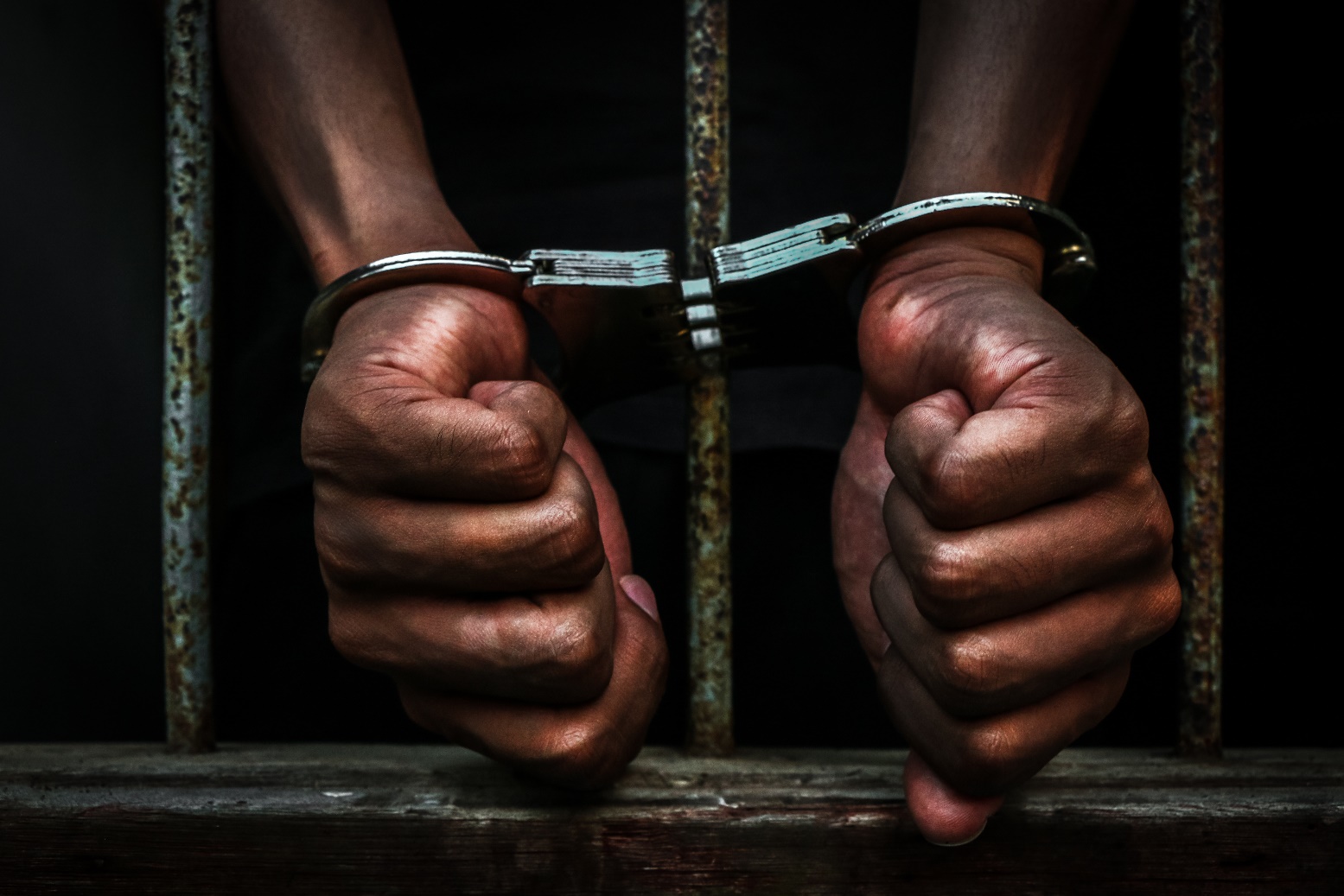 56
[Speaker Notes: This slide serves as a transition to the section on historical context. 

Image Credit: 
Purchased image, Adobe Stock, 2022.]
Drug Use in the 1960’s-1980’s
Heroin epidemic in the Black community in the 1960’s and 1970’s
High rates of overdoses, but problem portrayed as primarily destitute Black men & women engaged in petty crimes to feed their heroin habit 
Little compassion expressed through politics or policies for this population; definitely not framed as public health problem 
One result was passage of Rockefeller Laws in 1973
Source: James & Jordan, 2018
57
[Speaker Notes: James & Jordan discuss the opioid crisis in Black communities in their 2018 article. The article describes the heroin epidemic in the Black community in the 1960’s and 1970’s as being portrayed as primarily destitute Black men and women engaged in petty crimes to sustain their heroin addictions. The issue was not framed as a public health problem and little to no compassion was expressed for this population. One result of this phenomenon was passage of the Rockefeller Laws in New York in 1973.

REFERENCE:
James, K., & Jordan, A. (2018). The opioid crisis in Black communities. Journal of Law, Medicine, and Ethics, 46, 404–421.]
Rockefeller Laws of 1973
Began under Governor Rockefeller in NY, followed by other states during the 1970’s and by Congress in the 1980’s; became national policy for the “War on Drugs”
Mandated extremely harsh prison terms for possession or sale of relatively small amounts of drugs 
Most people incarcerated under the laws were low-level, non-violent, first-time offenders
Policies not driven by evidence, but by politicians with a stake in appearing “tough on crime”
Source: Drug Policy Alliance, n.d.
58
[Speaker Notes: Continuing from the previous slide, according to the Drug Policy Alliance, the Rockefeller Laws were named for Governor Nelson Rockefeller in NY. They were initially enacted in New York State, then followed by other states during the decade of the 1970’s and nationally by Congress in the 1980’s. They eventually became the basis for the “War on Drugs”. The laws mandated very harsh prison terms for possession or sale of relatively small amounts of drugs. Most individuals incarcerated under the laws were non-violent, first-time offenders. The laws were not necessarily driven by evidence, but rather by politicians invested in appearing to be tough on crime. 

REFERENCE:
Drug Policy Alliance. (no date given). Background on New York’s Draconian Rockefeller Drug Laws. Retrieved from: https://www.drugpolicy.org/sites/default/files/FactSheet_NY_Background%20on%20RDL%20Reforms.pdf.]
Rockefeller LawsInstitutional Racism
Laws led to extreme racial disparities, i.e., in NY state, Black & Latinx people are 33% of the population but are nearly 90% of people incarcerated for drug felonies
Imposed mandatory minimum sentences i.e., 15 years to life for drug crimes 
Restricted judges from diverting convicted drug offenders into treatment programs
Laws finally reformed in 2009; eliminated mandatory minimum sentences, expanded drug treatment and other alternatives to incarceration, allowed resentencing of currently incarcerated individuals
Source: Drug Policy Alliance, n.d.
59
[Speaker Notes: The Rockefeller Laws and the War on Drugs have led to extreme racial disparities. For instance, in New York state, Black and Latinx people represent approximately a third of the population but are nearly 90% of people incarcerated for drug felonies. The laws imposed mandatory minimum sentences such as 15 years to life in prison for drug-related crimes. They also restricted judges from diverting convicted drug offenders into treatment programs. These laws finally began to be reformed around 2009. States began eliminating mandatory minimum sentences, expanded treatment options, and allowed resentencing of currently incarcerated individuals. 

REFERENCE:
Drug Policy Alliance. (no date given). Background on New York’s Draconian Rockefeller Drug Laws. Retrieved from: https://www.drugpolicy.org/sites/default/files/FactSheet_NY_Background%20on%20RDL%20Reforms.pdf.]
Historical ContextInstitutional Racism
Anti-Drug Abuse Act of 1986
Mandated minimum sentence of 5 years without parole for possession of 5 grams of crack cocaine
Mandated same sentence for possession of 500 grams of powder cocaine 
Prior to the law, average federal drug sentence for African-Americans was 11% longer than for Whites 
By 2000, it was 49% longer 
Ultimately resulted in U.S. having highest incarceration rates in the world
Source: ACLU, 2006
60
[Speaker Notes: The historical context of the harsh sentencing laws included institutional racism. For example, the Anti-Drug Abuse Act of 1986 mandated a minimum sentence of five years without the possibility of parole for possession of 5 grams of crack cocaine or 500 grams of powder cocaine. Prior to this law, the average federal drug sentence for African-Americans was 11% longer than it was for White Americans; by the year 2000, it was 49% longer. These policies ultimately resulted in the U.S. having the highest incarceration rates in the world. 

REFERENCE:
Vagins, D.J., & McCurdy, J. (2006). Cracks in the System: Twenty Years of the Unjust Federal Crack Cocaine Law. Washington, D.C: ACLU. Retrieved from: https://www.aclu.org/sites/default/files/pdfs/drugpolicy/cracksinsystem_20061025.pdf.]
Historical Context (2)
1990’s: Oxycontin approved by FDA as “minimally addictive” pain reliever 
2001: JCAHO made pain the “fifth vital sign”, encouraged more assertive assessment and treatment of pain 
Opioid painkiller medication prescriptions skyrocketed over the next 12 years 
Opioid prescriptions disproportionately went to White patients, due to access to care and insurance issues, and belief that Blacks exaggerated their self-reports of pain
Source: Hansen & Netherland, 2016
61
[Speaker Notes: Oxycontin was approved by the FDA in the 1990’s as a “minimally addictive” pain reliever. In 2001, the Joint Committee on Accreditation made pain the “fifth vital sign” and encourage more assertive assessment and treatment of pain. This was partially due to the belief that pain had been undertreated. Over the next twelve years, the number of annual opioid painkiller medication prescriptions skyrocketed. 

REFERENCE:
Hansen, H., & Netherland, J. (2016) Is the prescription opioid epidemic a White problem? American Journal of Public Health, 106(12), 2127–2128.]
Historical Context (3)
As non-medical opioid misuse increased in White communities, rather than incarceration, regulators  instituted: 
Prescription Drug Monitoring Programs
Voluntary take-back programs for unused medication
Dissemination of naloxone to reverse overdoses
Passed Good Samaritan laws to protect people calling 911 for a drug overdose 
Arrest rate for sale or possession of Rx drugs was 25% of that for heroin or cocaine use
Source: Hansen & Netherland, 2016
62
[Speaker Notes: As non-medical opioid use increased in White communities, regulators and policymakers instituted Prescription Drug Monitoring Programs, voluntary take-back programs for unused medications, dissemination of naloxone to reverse overdoses, and passed Good Samaritan laws to protect people calling 911 for a drug overdose from prosecution. All of these measures had the effect of reducing incarceration rates for prescription opioids; the arrest rate for sale of possession of prescription drugs was approximately 25% that of arrests for heroin or cocaine use.

REFERENCE:
Hansen, H., & Netherland, J. (2016) Is the prescription opioid epidemic a White problem? American Journal of Public Health, 106(12), 2127–2128.]
Historical Context (4)
2002: FDA approves buprenorphine 
By 2005, 91% of patients on buprenorphine were White, mostly college educated, employed, and dependent on prescription opioids
Methadone patients, however, more likely to be people of color without college education, often unemployed, and heroin users 
Buprenorphine marketing was demographically targeted, largely featuring images of White people
Source: Hansen & Netherland, 2016
63
[Speaker Notes: In 2002, the FDA approved buprenorphine for the treatment of opioid addiction. By 2005, 91% of patients on buprenorphine were White, most were college-educated, employed, and dependent on prescription opioids rather than heroin. Methadone patients, on the other hand, were more likely to be people of color without a college education, often unemployed, and using heroin rather than prescription opioids. The marketing of buprenorphine was clearly targeted toward White Americans. 

REFERENCE:
Hansen, H., & Netherland, J. (2016) Is the prescription opioid epidemic a White problem? American Journal of Public Health, 106(12), 2127–2128.]
National Prison Disparities
Black Americans are 4 times more likely to be arrested for marijuana charges than Whites
Black Americans constitute nearly 30% of all drug-related arrests, but represent only 12.5% of drug users
In federal prisons, approximately 80% of those serving time for a federal drug offense are Black or Latinx 
In state prisons, 60% of people serving time for drug offenses are people of color 
In federal prisons, average Black prisoner convicted of a drug offense will serve nearly the same amount of time as a White prisoner would for a violent crime
Source: Pearl, 2018
64
[Speaker Notes: Continuing the sub-topic of incarceration rates, as of 2018 Black Americans are four times more likely to be arrested on marijuana possession/distribution charges than White Americans. Black Americans represent approximately 12.5% of drug users in the U.S. but constitute nearly 30% of all drug-related arrests. In federal prisons, approximately 80% of individuals serving time for a federal drug offense are Black or Latinx, and the average Black prisoner convicted of a drug offense will serve nearly the same amount of time as a White prisoner will for a violent crime. At the state level, approximately 60% of people serving time for drug-related offenses are people of color. 

REFERENCE:
Pearl, B. (2018). [Webpage]. Ending the War on Drugs: By the Numbers. Retrieved from: https://www.americanprogress.org/issues/criminal-justice/reports/2018/06/27/452819/ending-war-drugs-numbers/.]
State Prison Disparities
Black & Latinx men and women continue to be over-represented in California’s correctional system
In 2017, 28.5% of male prisoners were Black, while they represent only 5.6% of the state’s adult male residents
26% of female prisoners were Black, while representing only 5.7% of the adult female population 
Marijuana-related felony arrests 2017: 
24% White 
21% Black
40% Latinx
Source: Public Policy Institute of California, 2019
65
[Speaker Notes: In California, Black and Latinx men and women continue to be over-represented in the correctional system. In 2017, approximately 28.5% of male prisoners were Black, while they represent only 5.6% of the state’s adult male population. Similarly, approximately 26% of female prisoners were Black, while they represented only 5.7% of the adult female population. Approximately 60% of marijuana-related felony arrests in 2017 were Black or Latinx. 


REFERENCE:
Public Policy Institute of California. (2019). [Webpage]. Just the Facts: California’s Prison Population. Retrieved from: https://www.ppic.org/publication/californias-prison-population/.]
State Prison Disparities
CA in-custody population (2018)
21% White (36.5% of adult population)
44.1% Hispanic (39.4% of adult population)
28.3% Black (5.6% of adult male population)
Source: CA CDCR, 2020
66
[Speaker Notes: According to the California Department of Corrections and Rehabilitation, in 2018 only 21% of the state prison population was White, while they represent over a third of the adult population; approximately 44% were Hispanic, while they represent approximately 39% of the adult population; and over 28% were Black, despite representing only 5.6% of the adult population of the state. 

REFERENCES: 
California Department of Corrections & Rehabilitation, Office of Research. (2020). Offender Data Points: Offender Demographics for the 24-Month Period Ending December 2018. Retrieved from: https://www.cdcr.ca.gov/research/wp-content/uploads/sites/174/2020/01/201812_DataPoints.pdf.

U.S. Census Bureau. (2019). Quick Facts California. Retrieved from: https://www.census.gov/quickfacts/CA.]
Disparities in Approaches to Opioid Use
“The heroin epidemic shows that how we respond to the crimes accompanying addiction depends on how much we care about the victims of crime and those in the grip of addiction. White heroin addicts get overdose treatment, rehabilitation and reincorporation, a system that will be there for them again and again and again. Black drug users got jail cells and ‘Just say no’.”
67
Source: James & Jordan, 2018
[Speaker Notes: This is a quote from James & Jordan’s 2018 article on the opioid crisis in Black communities. It compares the treatment that White heroin users receive to the imprisonment that Black heroin users receive. 

REFERENCE:
James, K., & Jordan, A. (2018). The opioid crisis in Black communities. Journal of Law, Medicine, and Ethics, 46, 404–421.]
Case Study: James
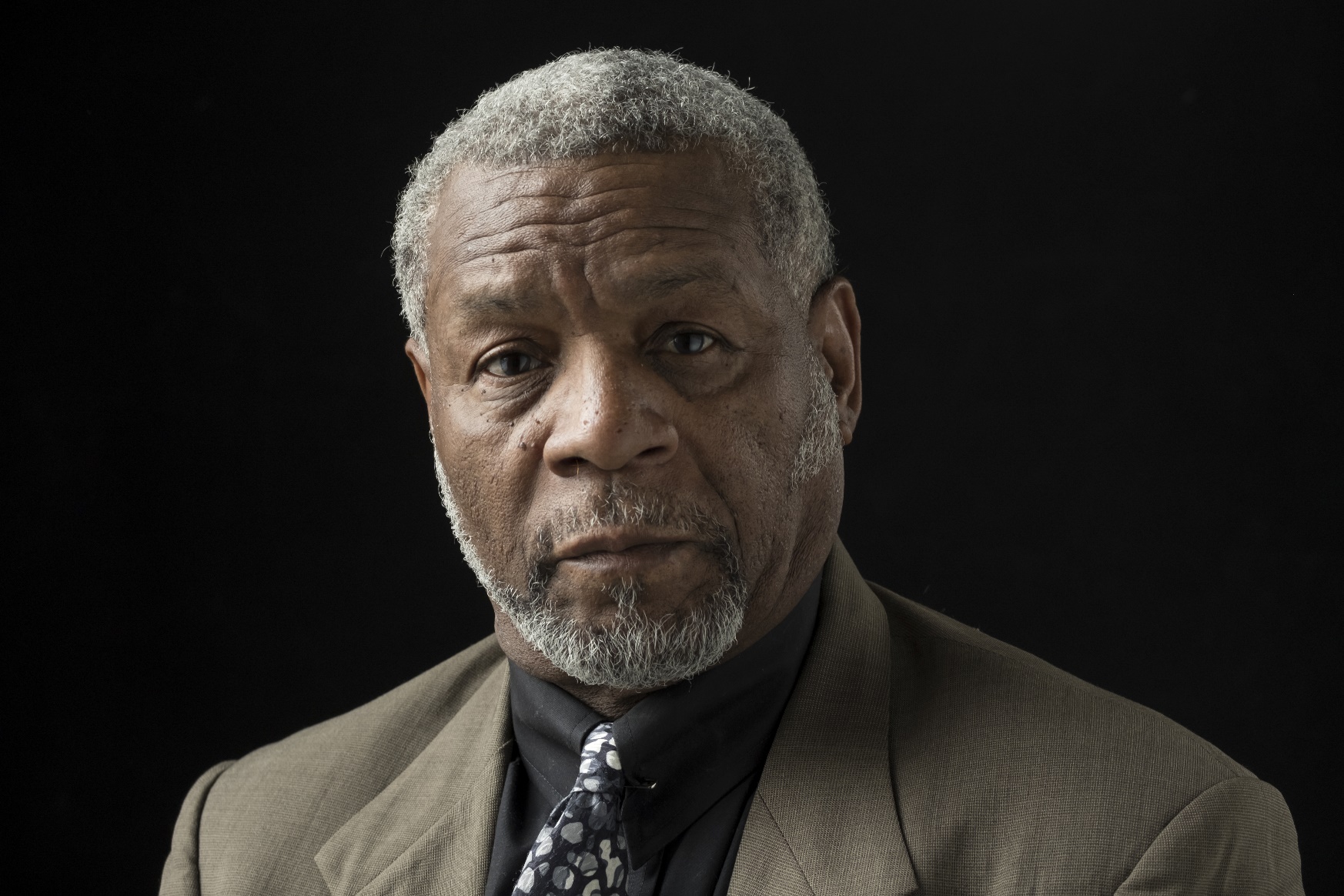 68
[Speaker Notes: This slide serves as a transition into the case study to be discussed. 

Image Credit: 
Purchased image, Adobe Stock, 2022.]
Case Study: Meet James
55 y/o AA man for usual HIV specialty care.
Pmhx: Chronic Back and knee pain since MVI 8 years ago. Erectile Dysfunction, Depression
DM type 2, HTN, HIV positive (2000), Asthma
SH: Occ Etoh; no tobacco, cannabis for relaxation
Rx: metformin,valsartan ,bictegravir and TAF/3tC  .  Hydrocodone 7.5 1 po Q6, Albuterol inhalers prn.
Physical: Vitals wnl. Physical exam wnl  (knee swelling, reduced range of motion). Pain assessment ( 6/10)
What’s Missing:
69
[Speaker Notes: Trainer Note: 
1) State: photo is representative of James and is not an actual patient.
2) Read the slide 
3) Ask audience what are the red flags that cause concern?]
Case Study: Meet James (2)
55 y/o AA man for usual HIV specialty care.
Pmhx: Chronic Back and knee pain since MVI 8 years ago. Erectile Dysfunction, Depression; DM type 2, HTN, HIV positive (2000), Asthma
SH: Occ Etoh; no tobacco, cannabis for relaxation
Rx: metformin,valsartan ,bictegarvir and TDF/3tC  .  Hydrocodone 7.5 1 po Q6, Albuterol inhalers prn.
Physical: Vitals wnl. Physical exam wnl  (knee swelling, reduced range of motion). Pain assessment ( 6/10)
What’s Missing:
A) Mental Health
B) Physical Medicine
Candidate  Partner prevention
Bloodwork, 3 site STD testing
Cannabis 
Opiate  medications
CURES Documentation
Opiate Agreement
MME Score
Opioid Taper
EDD- testosterone and Opiates
70
[Speaker Notes: Trainer Note: 
Cover the following prior to placing training participants in breakout groups.
Mental health:
1) Carries diagnosis of depression. Does it still stand? What severity?  Remember to conduct baseline screening. Do we need to intervene?

Physical health:
HIV positive- what is current status of immune system? Is he adherent and taking his medications? What are current CD4 counts and Viral load? Crucial to make sure that HIV virus is suppressed for quality immune status and to prevent partner and or community transmission.  Remember U=U ( undetectable equals untransmittable ). See: https://www.niaid.nih.gov/diseases-conditions/treatment-prevention.
EDD- erectile dysfunction. More common than we think in our patients. Often screening for erectile dysfunction as part of a sexual history is rewarding for both the patient and the provider. We can check free and total testosterone.  Make sure that it is early am draw due to fluctuations as the day goes on. We can check hormones, but also look at possible confounding variables such as opioids, depression, HTN, diabetes medications. 
James is on Hydrocodone 7.5 mg wQ6 with a MME of 30. Pt is on opioid medications- Calculate MME score. Make sure that you have done your due diligence by going on CURES and making sure no overlapping prescribers. IF you are going to continue medications, make sure to have a opioid agreement. Opioid agreements ensure that patient and provider have an understanding and expectations on medications and refills. 
SH: We did not ask if he is sexually active or in a relationship. Reiterate U+U and PrEP for partners who are not living with HIV.
SUD- cannabis use. Attempt to quantify the amount. See if it impacts ability to meet responsibilities. Pt is also on an opioid as well.
6)   Finally, pain- 6/10- acute or chronic pain? See if his pain impacts his QOL and ADLs.]
Screening for Depression and Anxiety in Primary/Specialty Care Settings
It only takes a few minutes, and it helps immensely with treatment planning and referrals to behavioral health specialists
71
[Speaker Notes: This slide serves as an introduction to the slides on depression and anxiety screeners and the breakout group discussion of the “James” case. 

Trainer Note: 
Make the point that screening for common mental health conditions should not only take place in mental health care settings; it should be integrated into primary care settings, and especially when there is a suspected or diagnosed substance use disorder, because of the high rate of comorbidity of mental health and substance use disorders.]
PHQ-9 Cutoffs and Provider Actions
No action required 
5-14: Clinician’s judgment based on duration of sx and functional impairment

15-27: Warrants immediate treatment; medications and/or psychotherapy
Can also be used diagnostically i.e., >10 indicates probable major depression
Score range is 0-27
0-4: minimal or no depression
5-9: mild depression
10-14: moderate depression
15-19: moderately severe 
20-27: severe depression
Pay particular attention to item 9 (suicidal ideation)
Source: Kroenke, Spitzer, & Williams, 2001
72
[Speaker Notes: This slide shows the PHQ-9 (Patient Health Questionnaire) scoring cutoffs and recommended provider actions. 

Trainer Note: 
Read the bullet points delineating the diagnostic ranges and the recommended clinician actions for each range. 

REFERENCE: 
Kroenke, K., Spitzer, R. L., & Williams, J. B. (2001). The PHQ-9: Validity of a brief depression severity measure. Journal of General Internal Medicine, 16(9), 606–613. https://doi.org/10.1046/j.1525-1497.2001.016009606.x]
Beck Depression Inventory-II Scoring
21-item self-report measure of depression symptoms; should be used to measure sx severity, not diagnosis
Range of scores is 0-63
Score of 0-13: none to minimal depression
Score of 14-19: mild depression
Score of 20-28: moderate depression
Score of 29-63: severe depression 
Pay particular attention to item 9 (suicidal ideation)
Source: Beck, Steer, & Brown, 1996
73
[Speaker Notes: This slide shows Beck Depression Inventory-II scoring and interpretation. 

Trainer Note: 
Read the range of scores and concomitant severity of depressive symptoms. Emphasize that clinicians should pay particular attention to item 9, which assesses for suicidal ideation, and that scores of 20 or higher warrant a more formal assessment for major depressive disorder by a behavioral health clinician. 

REFERENCE: 
rea]
GAD-7 Scoring/Cutoffs
Screener for anxiety: 7 items scored 0-3, total score 	ranges from 0-27
Score of 0-4: none to minimal anxiety
Score of 5-9 : mild anxiety 
Score of 10-14: moderate anxiety 
Score of 15-27: severe anxiety 

Scores of >8 indicate increasing likelihood of generalized anxiety disorder
Source: Kroenke, Spitzer, & Williams, 2006
74
[Speaker Notes: This slide shows the cutoff points/scoring for the GAD-7 anxiety screener. 

Trainer Note: 
Read the bullet points showing the GAD-7 scores and severity ranges. Make the point that scores greater than 8 indicate an increasing probability of generalized anxiety disorder and warrant more formal assessment for anxiety disorders. 

REFERENCE: 
Kroenke, K., Spitzer, R. L., & Williams, J. B. (2006). A brief measure for assessing generalized anxiety disorder: the GAD-7. Archives of Internal Medicine 166, 1092–1097.]
Calculating the Morphine Milligram Equivalent
Source: https://www.mdcalc.com/morphine-milligram-equivalents-mme-calculator
75
[Speaker Notes: Trainer Notes: 
This slide features an example of calculating the morphine milligram equivalent (MME) using a medical calculator. 

How the calculator works:
Enter the name of the medication
Number of milligrams
Number of doses per day
The MME will be calculated]
Example of HIV Drug Interaction Checker
https://www.hiv-druginteractions.org/checker
Source: University of Liverpool, 2022
76
[Speaker Notes: Trainer Note: 
This is an example of the University of Liverpool Drug Interaction checker webpage. There are other online resources, but Dr. King finds this to be not only helpful but easy to use and most often referred to in lectures about drug to drug interactions. 

REFERENCE:
University of Liverpool. (2022). [Webpage]. HIV Drug Interactions. Retrieved from: https://www.hiv-druginteractions.org/checker.]
Narcan (Naloxone)
Don’t Panic!
Remember your BLS
Place on side to prevent aspiration.
Place Narcan in one nostril.
Firmly press plunger
Call 911  in 2-3 minutes if remains unresponsive and give second dose
Source: Narcan.com
77
[Speaker Notes: Trainer Note: 
These are the instructions for the use of intranasal Narcan (naloxone). Encourage training participants to be familiar with where and how to prescribe this medication (if they are prescribers) and how to instruct patients to use it, particularly if the patient is using opioids.

REFERENCE: 
Narcan.com. (n.d.). [Webpage]. Narcan Nasal Spray 4mg. Retrieved from: https://www.narcan.com/.

Image Credit: 
Adobe Stock, purchased image, 2022.]
Breakout Group Activity
You will be placed in small groups of 10-12 people 
Ask someone to be your notetaker; that person will document your conversation 
Consider the following with respect to James: 
What social determinants of health might be playing a role in this case?
How would you prioritize James’ health needs? 
What would be some elements of your initial treatment plan (developed in conjunction with James)?
78
[Speaker Notes: This slide provides instructions for a breakout group activity.

Trainer Note: 
Break into groups of 10-12 people (whether conducting the training in-person or virtually). If conducting the training on Zoom or another virtual platform, paste the bulleted questions into the chat before creating the breakout rooms. Allow approximately 10 minutes for discussion, then bring everyone back together for debrief by the trainer(s).]
Case Study: James
First Follow-up
James comes back. He has completed labs: ( HIV well controlled, STD testing is negative). He has signed the opioid agreement and is negative for aberrant behavior. He has agreed to an opioid taper in conjunction with physical therapy and to see if it impacts ED.
Three-month follow-up- urgent appointment.
James comes in limping. Urine tox screen shows opioids, benzodiazepines, cannabis and cocaine. Vitals demonstrate uncontrolled blood pressure and high fasting glucose readings. 
SH: James is in a new relationship with a younger man.  He finds the relationship stressful, so he takes alprazolam to relax. The cocaine was a mistake and had been hidden in a “joint” that he had been given at a party.
79
[Speaker Notes: This slide presents information from follow-up visits with the “James” case study. Follow the instructions below and conduct this as a large-group discussion. 

Trainer Note: 
First Follow-up
1) Read the details from the first follow-up. 
2) Ask the training participants if they have any additional concerns.  

Three-month follow-up (questions for training participants):
Read the details from the three-month follow-up
Ask training participants: would you have seen James earlier than three months later? Why or why not? 
Urine tox screen shows polysubstance misuse. Questions for training participants: Is this a problem? When you have medications or substances not expected from prior history, how do you handle this? Cocaine: how long does cocaine last in the body to be positive in urine? Are you concerned with James’ explanation? 
Why is James limping? Is his pain not adequately controlled? His elevated BP reading may be an indication of his pain. 
Why are his blood glucose readings elevated? Is he non-compliant with his medications? 
What are your thoughts about his new relationship? Do you (training participants) have discussions with your patients regarding disclosure of serostatus to potential sexual partners? 
Where did he get the alprazolam?]
Case Study: James (2)
Three-month Follow-up:
What is your plan?
Mental Health Intervention?
Physical Intervention?
One month follow-up appt
Hx: James returns. States that he wants to get off the “Oxys” and “Norco”. He had been buying extras and wants to find another way to control his pain. He had been taking 8 hydrocodone tablets with sometimes 2 or three oxycodone's for when the pain is ‘really bad”. 
Plan: a) Attempt opioid taper with supportive care? b) refer James to methadone clinic? c) start buprenorphine.
80
[Speaker Notes: Trainer Note: 
Continue the large group discussion from the previous slide. Trainer thoughts from the three month follow-up: 

1) Have to assess his pain 

Read the three-month follow-up
Mental health:  the trainers are concerned about James for various reasons:
Need to understand his depression- have we screened James? If diagnosed with moderate to severe depression, can we refer James to appropriate mental health services? Are culturally appropriate services available in his geographic area?
James describes being in a stressful relationship. Do we screen for intimate partner violence? 
Polysubstance misuse- two new substances: cocaine and alprazolam. Is James self-medicating for inadequate treatment of his depression; or for pain? 
What do we do with unaccounted substances in urine toxicology? 

It may not be helpful to “fire“ patients who are self-medicating for pain, because the experience of pain is subjective. It may be helpful to refer to medical pain management, physical therapy, a surgeon, or a CBT group focused on pain management. 

Read the one-month follow-up details:
This does occur with some patients. Potentially inadequate pain control or reinjury with a request for alternative pain management. Pt may be self-medicating and increasing dosage to more than what was prescribed, with requests for early refills. They may be purchasing or borrowing medication from other people. 
What do you think of the treatment plan options? Are there possibilities other than the ones listed? 

If we initially screened using the Beck Depression Inventory, it may be helpful to administer it again at the follow-up visit. Have there been any changes in the score? It may now be time for medication or psychotherapy if there hasn’t been a mental health intervention yet.]
Case Study: James (3)
Source: SAMHSA
81
[Speaker Notes: Trainer Notes: 
Here are reminders of using buprenorphine vs methadone. If you are not certified to prescribe Suboxone, the trainers recommend that you become certified (if you are a physician, NP, PA, etc.). As seen in the prior discussion there are racial inequities in access to buprenorphine.  Buprenorphine prescribers, particularly prescribers of color, are needed. 
To start, besides having a valid DEA license; you have to fill out a notice of intent or NOI and submit to the DEA. See:

There are 2 NOIs - one if you want to prescribe up to 30 patients and the other is for more than thirty. The latter also requires the 8-hour training. Even if you plan to prescribe less than 30,  we highly recommend completing online prescribing training from programs such as AOOA or PCSS.  See: https://pcssnow.org/medications-for-opioid-use-disorder/waiver-training.  There is training available for physicians and for nurse practitioners. The trainers recommend that you go through the training to develop familiarity with buprenorphine even if you intend to prescribe only up to 30 patients.  

If a practitioner decides to prescribe buprenorphine, Dr. King recommends conducting the induction phase of the treatment plan within the office (clinic) instead of prescribing and sending patients home. Remember patients have to be in mild to moderate withdrawal in order to start the medication.  Dr. King recommends in-house induction as patients can be monitored for any adverse effects from the medication or symptoms of withdrawal such as nausea and headaches/body aches that can be treated in-house. 

To become a buprenorphine prescriber:
Check your eligibility.
Take the 8-hour or 16-hour waiver course (see below). Note: The course is optional for prescribers treating 30 patients or less.
Submit your Notification of Intent (NOI) form and Certificates of Completion.

Remember to check for possible drug-drug interactions with HIV medications and other medications the patient may be taking.

REFERENCE: 
Substance Abuse and Mental Health Services Administration. (2021). [Webpage]. Buprenorphine Waiver Notification. Retrieved from: https://buprenorphine.samhsa.gov/forms/select-practitioner-type.php.]
Case Study: James (4)
Through patient-provider collaboration, James decides to start buprenorphine/naloxone (Suboxone)* and pain management. 
James has found an African-American mental health provider to discuss recent internal and external stressors.
One Month Later:
Hx: James has been adherent on Suboxone, pain management. Currently going to physical therapy and wearing knee brace. Counselling introduced him to “mindfulness” and “ deep breathing exercises” which has helped his anxiety and depression. 
SH: Stopped outside opioid and benzodiazepines purchasing. Positive relationship with new partner. 
Px: Vitals stable. Improved Random finger stick. Pain 4/10.
Source: Takeshita et al., 2020
82
[Speaker Notes: Trainer Note: 
Continue discussion on the follow-up visit one month after the previous slide.
James has decided to start Suboxone and pain management. Make sure that the pain management team is aware that your patient is on an opioid partial agonist in order to prevent opioid prescribing. 
James has found an African-American mental health provider. 

One month later:
Once again, follow-ups may be dependent upon insurance, workforce and scheduling. The MD trainer’s own usual procedure is to keep his patients who are on new medications or who are unstable close for the first few months and then when patient and provider are both in agreement taper to Q 2 or Q3m. 
James is stable and adherent on Suboxone.  If James is stable with pain management, may start addressing taper dosing to less than 24 mg per day.  
Continue addressing STI, erectile dysfunction, diabetes, and hypertension routine management. 

Ask training participants for comments on the case. Check foreseeable implementation concerns either positive or negative. Insurance concerns. Workforce concerns or constraints.  

REFERENCE: 
Takeshita, J., Wang, S., Loren, A. W, Mitra, N., Shults, J., Shin, D. B., & Sawinski, D. L. (2020). Association of racial/ethnic and gender concordance between patients and physicians with patient experience ratings. JAMA Network Open, 3(11), e2024583. doi:10.1001/jamanetworkopen.2020.24583]
Break
83
[Speaker Notes: Trainer Note:
This slide indicates the point in the training where a 15-minute break should be taken (assuming you are 90 minutes or further into a 3-hour training period at this point).]
The Gold Standard for OUD: Medications for OUD (MOUD)
Methadone
Buprenorphine
Naltrexone
84
[Speaker Notes: This is a transition slide to the section on the FDA-approved medications for the treatment of opioid use disorder.]
Partial vs. Full Opioid Agonists
Source: SAMHSA, 2021
85
[Speaker Notes: This slide depicts  the differences in opioid effect between full opioid agonists such as methadone, partial agonists such as buprenorphine, and antagonists like naloxone. Taking too much of a full agonist can potentially lead to overdose and death, while partial agonists like buprenorphine have a “ceiling effect”, meaning that the amount of opioid effect levels off at a certain point. Antagonists like naloxone completely block the effects of opioids. 

REFERENCE: 
Substance Abuse and Mental Health Services Administration. (2021). Medications for Opioid Use Disorder. Treatment Improvement Protocol (TIP). Series 63 Publication No. PEP21-02-01-002. Rockville, MD: Author.]
Methadone Maintenance Therapy
Methadone is a full opioid agonist, meaning if you take too much of it, you can overdose
Used to treat severe pain 
Also used to treat opioid use disorder 
Suppresses opioid withdrawal symptoms and reduces/prevents cravings 
However, typically requires daily dosing at federally-licensed clinic 
Historical stigma
Source: Mattick et al., 2009
86
[Speaker Notes: This slide begins to describe methadone maintenance therapy. Methadone is a full opioid agonist, so higher doses can lead to overdose and death. It is prescribed to treat severe pain and opioid use disorder. It suppressed opioid withdrawal symptoms and reduces or completely prevents opioid cravings. One of the features that makes it difficult for people to adhere to treatment is having to go to a methadone clinic every day to get their dose. There has historically been a great deal of stigma attached to methadone clinics. 

REFERENCE:
Mattick, R., Breen, C., Kimber, J., & Davoli, M. (2009). Cochrane Database Systematic Reviews, 3, rCD002209.]
Methadone Maintenance Therapy (2)
Advantages: 
Suppresses opioid withdrawal and reduces craving
Reduced participation in crime
Reduced transmission of blood borne viruses 
Few long-term side-effects
Disadvantages: 
Opioid dependence is maintained
Withdrawal/tapering can be challenging 
Requires daily time/travel commitment
Potential for diversion
87
Source: Salsitz & Wiegand, 2016
[Speaker Notes: This slide presents advantages and disadvantages of methadone maintenance therapy. Some of the advantages are that it suppresses opioid withdrawal symptoms and reduces cravings, thereby reducing relapses. Studies have shown that individuals on methadone maintenance are less likely to engage in criminal activity and have reduced transmission of blood-borne viruses compared to heroin users. There appear to be few long-term side effects. Some disadvantages of methadone are that dependence on an opioid is being maintained, tapering down and/or discontinuing methadone can be very difficult; it requires a daily time and travel commitment (to the clinic); and that there is the potential for diversion. 

REFERENCE:
Salsitz, E., & Wiegand, T. (2016). Pharmacotherapy of opioid addiction: “Putting a real face on a false demon.” Journal of Medical Toxicology, 12, 58–63.]
Buprenorphine and Buprenorphine/Naloxone
Buprenorphine is a partial opioid agonist
Provides opioid agonist effects up to a limit
Has a ceiling effect at higher doses
Like methadone, it reduces/eliminates withdrawal symptoms and cravings 
When naloxone is added (Suboxone ®), it becomes very difficult to dilute and inject, reducing diversion and allowing for take-home doses 
 Usually prescribed at a doctor’s office, unlike methadone
Less stigma than methadone
88
Source: Zoorob et al., 2018
[Speaker Notes: This slide explains buprenorphine treatment for opioid use disorder. Buprenorphine is a partial opioid agonist, meaning that it provides opioid effects up to a limit. It has a ceiling effect at higher doses, meaning that it is impossible to overdose on it. Similar to methadone, it reduces or eliminates withdrawal symptoms and cravings. When naloxone is added to buprenorphine (i.e., Suboxone), it becomes very difficult to dilute and inject, which reduces diversion and allows for take-home doses. Buprenorphine can be prescribed at any doctor’s office (as long as the physician, NP, or PA has an FDA waiver to prescribe it), which makes it easier in general to access than methadone, and there is less historical stigma around it than there is around methadone. 

REFERENCE:
Zoorob, R., Kowalchuk, A., & Mejia de Grubb, M. (2018). Buprenorphine therapy for opioid use disorder. American Family Physician, 97(5), 313–320.]
Buprenorphine/Naloxone (Suboxone®)
Naloxone blocks any opioid agonist effect if the Suboxone is illicitly injected, but passes through the GI tract without being absorbed if medication is taken as instructed 

Dosage typically starts at 4-8mg/day, going up to 16-24mg for maintenance, although some providers induct on 24 mg, then gradually reduce dose based on response
89
Source: Zoorob et al., 2018
[Speaker Notes: (The MD trainer may wish to elaborate on the 2nd bullet point) 
When naloxone is added to buprenorphine, the naloxone blocks the opioid agonist effect if it is illicitly injected, thereby reducing attempts to inject it. If the medication is taken as instructed, in the film or tablet forms, the naloxone passes through the GI tract without being absorbed, thus providing the desired opioid effect. Dosage may start at 4-8mg/day, escalating to 16-24mg/day for maintenance, depending on each patient’s response. However, some providers choose to start patients on a 24mg dose and then gradually reduce the dose depending on the patient’s response.  

REFERENCE:
Zoorob, R., Kowalchuk, A., & Mejia de Grubb, M. (2018). Buprenorphine therapy for opioid use disorder. American Family Physician, 97(5), 313–320.]
Change to Buprenorphine X-Waiver
In late 2020, the Department of Health and Human Services proposed to eliminate the X-Waiver requirement to prescribe buprenorphine. In January 2021 that decision was reversed. 

In April 2021, revised practice guidelines were issued that allow eligible physicians, NP’s, PA’s, CNS’s to prescribe buprenorphine to up to 30 patients without obtaining an X-Waiver
90
Sources: SAMHSA, 2021; Federal Register, 2021
[Speaker Notes: In order to prescribe buprenorphine for Opioid Use Disorder, physicians, nurse practitioners, physician assistants, and clinical nurse specialists are required to complete training called an X-Waiver. The required training is 8 hrs for physicians and 24 hrs for the other healthcare providers. Qualified providers can prescribe buprenorphine for up to 100 patients in the first year and can apply for an increase to 275 patients after one year. As of April 2021, eligible healthcare providers can prescribe buprenorphine to up to 30 patients without obtaining an X-Waiver. 

REFERENCES: 
Substance Abuse and Mental Health Services Administration. (2021). [Webpage]. Become a Buprenorphine Waivered Practitioner. Retrieved from: https://www.samhsa.gov/medication-assisted-treatment/become-buprenorphine-waivered-practitioner. 

Federal Register. (2021). [Webpage]. Practice Guidelines for the Administration of Buprenorphine for Treating Opioid Use Disorder. Retrieved from: https://www.federalregister.gov/documents/2021/04/28/2021-08961/practice-guidelines-for-the-administration-of-buprenorphine-for-treating-opioid-use-disorder.]
MOUD in Pregnant Women
Detox from opioids for pregnant women is contraindicated unless done in the hospital with monitoring. Methadone is currently the standard treatment for pregnant women with OUD
The MOTHER study compared methadone and buprenorphine in pregnant women. It found: 
Neonates (babies up to 4 weeks old) exposed to buprenorphine (as opposed to methadone) required significantly less morphine to treat NAS 
They had a significantly shorter duration of NAS treatment 
They had a significantly shorter hospital stay
Thus, buprenorphine may be preferred over methadone for MOUD in pregnant women
91
Sources: Tran et al., 2017; Gaalema et al., 2012
[Speaker Notes: Detoxification from opioids is contraindicated in pregnant women unless it is done in a hospital setting with constant monitoring. Methadone is currently the standard treatment for pregnant women with opioid use disorder; however, buprenorphine can also be used. The MOTHER study compared methadone and buprenorphine treatment in pregnant women. They found that neonates exposed to buprenorphine in utero required significantly less morphine to treat neonatal abstinence syndrome. They also found that neonates of the women taking buprenorphine had a significantly shorter duration of neonatal abstinence syndrome treatment and that they required a significantly shorter hospital stay. The study provided preliminary evidence that buprenorphine may be preferred over methadone for pregnant women. Ultimately the decision is up to each woman and her doctor. 

REFERENCES:
Tran, T., Griffin, B., Stone, R., Vest, K., & Todd, T. (2017). Methadone, buprenorphine, and naltrexone for the treatment of opioid use disorder in pregnant women. Pharmacotherapy, 37(7), 824–839.  

Gaalema, D., Scott, T., Heil, S., Coyle, M., Kaltenbach, K., et al. (2012). Differences in the profile of neonatal abstinence syndrome signs in methadone- versus buprenorphine-exposed neonates. Addiction, 107(Suppl. 1), 53–62.]
Naltrexone
Opioid antagonist, so it blocks opioid effects 
Must be inducted after patient has gone through detox, otherwise it will induce withdrawal symptoms
Can be taken orally or as extended-release injection (Vivitrol ®) 
Vivitrol injections only required monthly, so increases medication adherence 
Increases opioid abstinence & retention in treatment, and reduces cravings & relapses 
Blocks opioid and alcohol effects, so opioid pain meds will not be effective if taken while on naltrexone
Source: Cousins et al., 2016
92
[Speaker Notes: Naltrexone is another treatment approach for opioid use disorder. It is an opioid antagonist, meaning that it blocks opioid effects. Patients must be inducted onto naltrexone after they have gone through detox; otherwise it will induce withdrawal symptoms. It can be taken orally or as an extended-release injection (i.e. Vivitrol). Vivitrol injections are only required monthly, which increases medication adherence. Naltrexone has been shown to increase opioid abstinence and retention in treatment, and to reduce cravings and relapses. Patients need to be warned that because the extended-release injection blocks all opioid and alcohol effects, opioid pain medications will not be effective while taking it. 

REFERENCE: 
Cousins, S., Denering, L., Crevecoeur-MacPhail, D., Viernes, J., Sugita, W., Barger, J., … Rawson, R.. (2016). A demonstration project implementing extended-release naltrexone in Los Angeles County. Substance Abuse, 37, 54–62.]
Naloxone
Full opioid antagonist; rapidly displaces opioid agonist molecules i.e. heroin, which is why it is used in the event of overdose
Reverses the CNS and respiratory depression caused by opioids 
Takes effect in 2-5 minutes 
Available as nasal spray (Narcan) or auto-injector (Evzio) 
Distributed to first responders around the country
Source: Ryan & Dunne, 2018
93
[Speaker Notes: Naloxone is a full opioid antagonist and rapidly displaces opioid agonist molecules such as heroin, which is why it is used in cases of overdose. It reverses the central nervous system and respiratory depression caused by opioids. Naloxone takes effect in 2-5 minutes and is available as a nasal spray (i.e., Narcan) or as an auto-injector (i.e., Evzio). It has been distributed to first responders around the country and is generally now prescribed along with opioid painkiller medications, to be used in case of overdose. 

REFERENCE:
Ryan, S. & Dunne, R. (2018). Pharmacokinetic properties of intranasal and injectable formulations of naloxone for community use: A systematic review. Pain Management, 8(3), 231–245.]
Naloxone/Evzio Auto-Injector
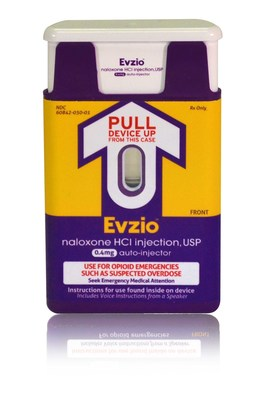 94
[Speaker Notes: This is an image of an Evzio auto-injector (naloxone) for use in cases of opioid overdose. 
Trainer Note: 
Explain to the training participants that the auto-injector issues verbal instructions on how to use it; no training is required. 

Image Credit: 
Kaleo Pharmaceuticals, free image.]
Role of Psychosocial Interventions in MOUD
“Discussions of MAT often focus on pharmacotherapy, yet the psychosocial components of this treatment are embedded in its definition. United States regulations and legislation require psychosocial services to be part of MAT, particularly for methadone and buprenorphine treatment. The Federal Opioid Treatment Standards for OTPs set forth in the Code of Federal Regulations (specifically 42 CFR Part 8) require the provision of ...
"adequate substance abuse counseling to each patient as clinically necessary. This counseling shall be provided by a program counselor, qualified by education, training, or experience to assess the psychological and sociological background of patients, to contribute to the appropriate treatment plan and to monitor patient progress.”
Source:  Moran, Knudsen, & Snyder, 2019
95
[Speaker Notes: Medication treatment for opioid use disorder is meant to include psychosocial treatment in addition to the medication. The medication is not intended to be a “cure” for OUD. The U.S. Code of Federal Regulations sets out standards for assessment and treatment of psychosocial needs of patients on MOUD. 


REFERENCE: 
Moran, G., Knudsen, H., & Snyder, C. (2019). Psychosocial supports in medication-assisted treatment: Site visit findings and conclusions, Appendix B. U.S. Department of Health & Human Services, Office of the Assistant Secretary for Planning and Evaluation. Retrieved from: https://aspe.hhs.gov/basic-report/psychosocial-supports-medication-assisted-treatment-recent-evidence-and-current-practice.]
MOUD May Not Be Enough
It may not be enough to increase access to MAT in communities of color 
Opioids may be coping mechanism for members of communities traumatized by decades of poverty, violence, and neglect
Need to recognize value of community-led needs assessments and routine check-ins with the community that address the social determinants of health
96
Source: SAMHSA, 2020
[Speaker Notes: According to SAMHSA, simply increasing access to MOUD in communities of color may not be enough to stem the opioid epidemic. Opioids may be a coping mechanism in communities traumatized by poverty, violence, and neglect. In order for interventions to be effective, we need to recognize the value of community-led needs assessments and routine check-ins with the community that address the social determinants of health. 

REFERENCE:
Substance Abuse and Mental Health Services Administration. (2020).  The Opioid Crisis and the Black/African-American population: An Urgent Issue. Publication ID: PEP20-05-02-001. Retrieved from: https://store.samhsa.gov/product/The-Opioid-Crisis-and-the-Black-African-American-Population-An-Urgent-Issue/PEP20-05-02-001.]
MOUD May Not Be Enough (2)
From a key informant:
“There is so much evidence that addiction is beyond the neuroreceptor level – it’s the criminal justice system, daily life, the neighborhood – all have an impact on outcomes in addiction treatment. Medication is essential but not a magic bullet for treating opioid use disorders, you need more to recover successfully. Not a single med sustains recovery on its own, especially for those living in toxic environments. Rather, a comprehensive, holistic approach tailored to the community is required.”
97
Source: SAMHSA, 2020
[Speaker Notes: This is a quote from a key informant in the SAMHSA report on the opioid crisis in the African-American population. They make the point that medications may not be enough to treat opioid addiction; that comprehensive, holistic approaches tailored to the community are required. 

REFERENCE: 
Substance Abuse and Mental Health Services Administration. (2020).  The Opioid Crisis and the Black/African-American population: An Urgent Issue. Publication ID: PEP20-05-02-001. Retrieved from: https://store.samhsa.gov/product/The-Opioid-Crisis-and-the-Black-African-American-Population-An-Urgent-Issue/PEP20-05-02-001.]
Access to Care
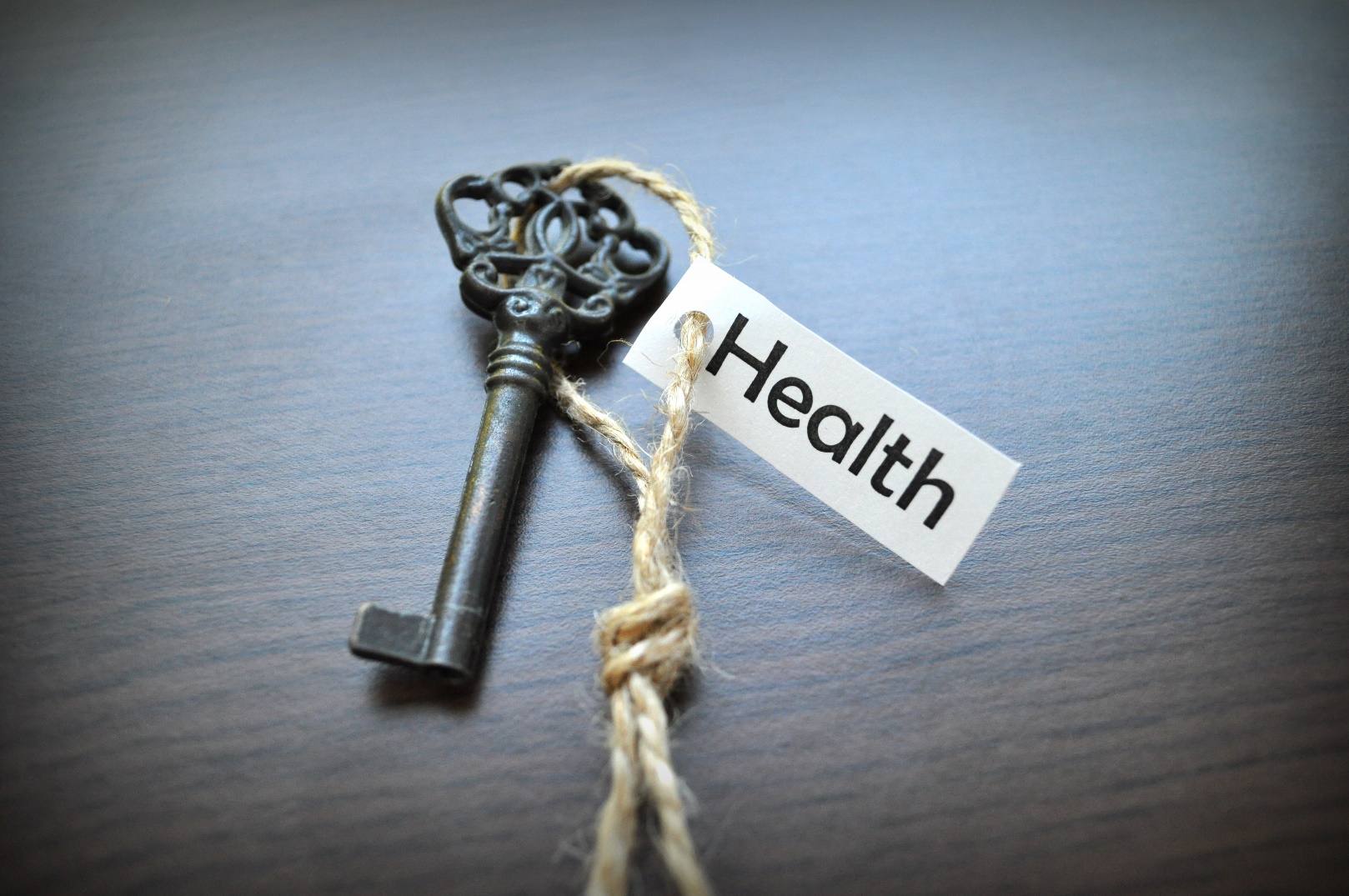 98
[Speaker Notes: This is a transition slide to a section on access to MOUD care issues. 

Image Credit: 
Purchased image, Adobe Stock, 2022.]
Percentage of Individuals with an OUD Who Received MAT, 2020
99
Source: The Commonwealth Fund,2022
[Speaker Notes: According to the Commonwealth Fund, in 2020 of the approximately 2.5 million people with an Opioid Use Disorder in the U.S., only 11% received any type of medication-assisted treatment. This is a good place to stress that there is a disturbing lack of access to care for OUD in the U.S. 

REFERENCE: 
Baumgartner, J. C., & Radley, D. C. (2022). [Webpage]. Overdose Deaths Surged in the First  Half of 2021, Underscoring Urgent Need for Action. The Commonwealth Fund, Blog Feb 7, 2022. Retrieved from: https://www.commonwealthfund.org/blog/2022/overdose-deaths-surged-first-half-2021-underscoring-urgent-need-action.]
Barriers to MAT Access in General
A range of barriers contribute to low MAT rates among people with an Opioid Use Disorder (OUD):
Insurance restrictions like prior auth requirements
Many SUD treatment facilities, including criminal justice facilities, do not offer MAT or restrict its use
There are too few providers to prescribe buprenorphine
Resistance to harm reduction efforts like making naloxone available, syringe-service programs, and fentanyl test strips
Source: The Commonwealth Fund, 2022
100
[Speaker Notes: Barriers to MAT access in general include: insurance restrictions like prior authorization requirements for methadone or buprenorphine; many SUD treatment programs, including criminal justice settings, do not offer MAT or restrict its use (although this is changing in California, where MAT is to be made available to patients at all levels of SUD treatment); there is a dearth of buprenorphine prescribers, particularly prescribers of color; and despite a harm reduction focus at the federal level, there continues to be widespread resistance to harm reduction measures like making naloxone widely available, having syringe-service programs, and making fentanyl test strips available despite their creation in 2011. Fentanyl test strips are used to test a “batch” of drug for fentanyl, allowing the user to choose a different batch, use less of the current batch, use in the presence of other people, or make sure they have naloxone available. In 2021, the CDC and SAMHSA announced that federal funding can, for the first time, be used to purchase fentanyl test strips.

REFERENCE: 
Baumgartner, J. C., & Radley, D. C. (2022). [WEbpage)]. Overdose Deaths Surged in the First  Half of 2021, Underscoring Urgent Need for Action. The Commonwealth Fund, Blog Feb 7, 2022. Retrieved from: https://www.commonwealthfund.org/blog/2022/overdose-deaths-surged-first-half-2021-underscoring-urgent-need-action.]
Need for Increased Access to Care
Need to reorient U.S. drug policy toward public health for all 
MAT and psychosocial treatments are effective but need to be available/accessible in all communities 
Expanding access to MAT may require incentives for physicians serving low-income/uninsured patients in settings like FQHC’s to prescribe buprenorphine 
Decriminalize personal possession of drugs 
Expunge arrest records, which will benefit men of color in particular 
Require racial impact statements
Source: Hansen & Netherland, 2016
101
[Speaker Notes: This slide begins a small section on access to care. Helena Hansen and colleagues argue that we need to reorient U.S. drug policy toward a public health approach for all Americans, not just White Americans. They state that MAT and psychosocial treatments need to be available in all communities, and that expanding access to MAT may require incentives for physicians and other healthcare providers serving low income and/or uninsured patients in settings like FQHC’s to prescribe buprenorphine. They also suggest that we decriminalize personal possession of drugs and expunge arrest records, which will benefit men of color in particular. They also recommend requiring racial impact statements with any proposed public policy changes related to the opioid epidemic or the criminal justice system. Racial impact statements require legislators to evaluate if and how criminal justice reforms will affect racial disparities before voting on legislation. 

REFERENCE: 
Hansen, H. & Netherland, J. (2016). Is the prescription opioid epidemic a White problem? American Journal of Public Health, 106(12), 2127–2128.]
California Hub & Spoke Program
Purpose: To implement a Hub and Spoke model to increase access to OUD treatment in California
Increase availability of medications for OUD
Increase number of providers waivered to prescribe buprenorphine 
Develop prevention and recovery activities 
Establish Learning Collaboratives and provide trainings
Improve medication access for tribal communities
Source: UCLA, 2020
102
[Speaker Notes: This slide and the following slide describe the California Hub and Spoke Program. The goals of the project are to implement a hub and spoke model to increase access to OUD treatment in California, to increase the availability of medications for OUD, to increase the number of healthcare providers waivered to prescribe buprenorphine, to develop prevention and recovery activities, establish learning collaboratives and provide training to hub and spoke program staff, and to improve medication access for tribal communities. 

REFERENCE: 
Darfler, K. Santos, A., Gregorio, L., Vazquez, E., Bass, B., Joshi, V., Antonini, V., … Urada, D. (2020). California State Targeted Response to the Opioid Crisis; Final Evaluation Report. Los Angeles, CA: UCLA Integrated Substance Abuse Programs.]
California Hub & Spoke Program (2)
Hub: opioid treatment programs (OTP’s)
Spoke: office-based practitioners 
As of 2020, 18 hub & spoke networks with over 200 spoke locations around the state
395 providers waivered to prescribe buprenorphine 
Program covers costs of MOUD for uninsured patients not eligible for Medi-Cal
People of color significantly less likely to have prior treatment experiences and to feel that their treatment was affordable compared to White participants
103
Source: UCLA, 2020
[Speaker Notes: In the California Hub and Spoke program, a hub is defined as an opioid treatment program (OTP), and a spoke is a physician’s office. The idea is to connect each hub with spokes in its geographic area. As of 2019, there were 18 hub & spoke networks with over 200 spoke locations around the state, and almost 400 providers with waivers to prescribe buprenorphine. The program covers the costs of MOUD for uninsured patients who are not eligible for Medi-Cal. The 2019 evaluation report of the program noted that people of color were significantly less likely to have prior treatment experiences and to feel that their treatment was affordable compared to White participants. 

REFERENCE: 
Darfler, K. Santos, A., Gregorio, L., Vazquez, E., Bass, B., Joshi, V., Antonini, V., … Urada, D. (2020). California State Targeted Response to the Opioid Crisis; Final Evaluation Report. Los Angeles, CA: UCLA Integrated Substance Abuse Programs.]
Race/Ethnicity of CA Spoke Patients, 2016
104
[Speaker Notes: This slide depicts the racial/ethnic breakdown of California Spoke patients (i.e., those receiving buprenorphine). Approximately 44% were White, approximately 20% were Black, and approximately 14% were Hispanic/Latinx. The point here is that spoke programs appear to have a fairly diverse mix of ethnicities that have access to buprenorphine as well as methadone. 

REFERENCE: 
Darfler, K. Santos, A., Gregorio, L., Vazquez, E., Bass, B., Joshi, V., Antonini, V., … Urada, D. (2020). California State Targeted Response to the Opioid Crisis; Final Evaluation Report. Los Angeles, CA: UCLA Integrated Substance Abuse Programs.]
Small Group Discussion
You will be placed in small groups of approximately 8-10 people 
Discuss the following questions: 
What are some strategies to increase access to Medications for Opioid Use Disorder (MOUD) among African-American and Latinx communities?
What kind of messaging/outreach is necessary?
How do we ensure that clinics/services are welcoming?
105
[Speaker Notes: Either for Zoom or in-person trainings: break up the participants into groups of 8-10 people. If an in-person training, leave this slide up and ask them to consider and discuss the questions on the slide. If a Zoom training, paste the questions into the chat box prior to assigning the groups. Ask participants to note what group number they are in and to ask someone to volunteer to be the note-taker/spokesperson for their group. That person will represent the small group when the activity is concluded and everyone returns to the main room.  

Allow approximately 15 minutes for the small groups to have their discussions, then bring them back to the main room and debrief.]
Culturally-Tailored Interventions:
It is vital to develop them 

Why?
106
[Speaker Notes: Trainer Note: 
Make the point that many “standard interventions” were evaluated and normed on White, heterosexual populations. Numerous studies have now demonstrated that having a patient see a treatment provider who shares demographic characteristics with the patient, such as race/ethnicity, yield better patient outcomes.]
Racial and Ethnic Impact Assessments
A way to assess the effects of health-related policies and clinical practices on racial and ethnic groups
Require policymakers to conduct a formal assessment of how specific policy proposal is likely to reduce or exacerbate racial disparities, especially in criminal justice system
Implemented in Iowa & Connecticut; under consideration in other states
107
Source: SAMHSA, 2020
[Speaker Notes: Racial/ethnic impact statements are a way to assess the effects of health-related policies and clinical practices on racial/ethnic groups. They require policymakers to conduct a formal assessment of how a specific policy proposal is likely to reduce or exacerbate racial disparities, especially policies affecting the criminal justice system. They have been implemented in Iowa and Connecticut and are currently under consideration in other states. 

REFERENCE: 
Substance Abuse and Mental Health Services Administration. (2020).  The Opioid Crisis and the Black/African-American population: An Urgent Issue. Publication ID: PEP20-05-02-001. Retrieved from: https://store.samhsa.gov/product/The-Opioid-Crisis-and-the-Black-African-American-Population-An-Urgent-Issue/PEP20-05-02-001.]
Community-Informed Strategies to Address Opioid Use Disorder in African-American Communities
108
[Speaker Notes: This is a transition slide to a section on culturally tailored strategies for addressing opioid use disorder in African-American communities.]
SAMHSA/Faith-Based Community Initiatives
SAMHSA task force
Provides grants for faith-based community initiatives 
Healthcare professionals work with faith-based organizations to deliver substance use prevention and treatment, and mental health services to underserved communities 
Religious institutions important within Black community, are ideal vehicles to provide culturally-sensitive treatment for OUD
Source: https://www.samhsa.gov/faith-based-initiatives
109
[Speaker Notes: There is a SAMHSA task force that provides grants for faith-based community initiatives. It encourages healthcare professionals to work with faith-based organizations to deliver substance use prevention and treatment, and mental health services to underserved communities. Religious institutions have historically been very important in the Black community and are ideal vehicles to deliver culturally-sensitive treatment for OUD. 

REFERENCE: 
Substance Abuse and Mental Health Services Administration. (2020). [Webpage]. About Faith-Based and Community Initiatives. Retrieved from: https://www.samhsa.gov/faith-based-initiatives/about.]
Bellevue Hospital Addiction Clinic
Oldest public hospital in U.S. (NYC)
Holistic addiction clinic
Focus on creative arts, self-care, and recovery network of support for African-American patients
Built in patient governance, community input 
Created welcoming environment centered on a kitchen and cooking groups
Patients & physicians cook together; helps establish relationships in non-hierarchical manner
110
Source: SAMHSA, 2020
[Speaker Notes: One culturally-tailored program is the Bellevue Hospital Addiction Clinic. Bellevue is the oldest public hospital in the United States (in NYC). Created a holistic addiction clinic with a focus on the creative arts, self-care, and a recovery network of support for African-American patients. The clinic built in governance by the patients and community input into their programs. They created a welcoming environment centered on a kitchen and cooking groups. Patients and staff cook and eat together, which helps establish non-hierarchical relationships. 

REFERENCE: 
Substance Abuse and Mental Health Services Administration. (2020).  The Opioid Crisis and the Black/African-American population: An Urgent Issue. Publication ID: PEP20-05-02-001. Retrieved from: https://store.samhsa.gov/product/The-Opioid-Crisis-and-the-Black-African-American-Population-An-Urgent-Issue/PEP20-05-02-001.]
Bellevue Hospital Addiction Clinic (2)
Therapeutic approaches include CBT and patient groups based on creative arts and spirituality 
Visual, musical, dramatic arts helped with emotional expression & coping with traumatic memories
Collaborations with community resources including housing, employment support, food banks, churches, and church-based addiction services 
Assumption is that healing is based on relationships
“You can’t just drop bupe into a clinic – the tenor of outreach and community relations is critical”
Source: SAMHSA, 2020
111
[Speaker Notes: Therapeutic approaches at the Bellevue clinic include CBT as well as groups based on the creative arts and spirituality. Visual, musical, and dramatic arts help with emotional expression and coping with traumatic memories. They established collaborations with community resources including housing, employment, support, food banks, churches, and church-based addiction services. One of the basic assumptions is that healing is based on relationships. One participant stated “you can’t just drop bupe (buprenorphine) into a clinic – the tenor of outreach and community relations is critical.” 

REFERENCE: 
Substance Abuse and Mental Health Services Administration. (2020).  The Opioid Crisis and the Black/African-American population: An Urgent Issue. Publication ID: PEP20-05-02-001. Retrieved from: https://store.samhsa.gov/product/The-Opioid-Crisis-and-the-Black-African-American-Population-An-Urgent-Issue/PEP20-05-02-001.]
Employ Culturally-Specific Engagement Strategies
Importance of establishing trusting relationships: “The opposite of addiction is not abstinence, it’s connection”. 
Ask to learn from the community
Recognize their assets, not just deficits
Acknowledge both failed and successful policies from the past
112
Source: SAMHSA, 2020
[Speaker Notes: Work from SAMHSA indicates the importance of establishing trusting relationships. “The opposite of addiction is not abstinence, it’s connection”. We as healthcare providers and intervention developers need to learn from the community we’re trying to serve, we need to recognize their assets, not just their deficits, and we need to acknowledge and learn from both failed and successful policies from the past. 

REFERENCE: 
Substance Abuse and Mental Health Services Administration. (2020).  The Opioid Crisis and the Black/African-American population: An Urgent Issue. Publication ID: PEP20-05-02-001. Retrieved from: https://store.samhsa.gov/product/The-Opioid-Crisis-and-the-Black-African-American-Population-An-Urgent-Issue/PEP20-05-02-001.]
Prime Time Sister Circles
Program of Gaston & Porter Health Improvement Center, a non-profit established by two midlife Black women health professionals 
Evidence-based, culturally competent support group intervention 
Community-based, socially innovative, & holistic 
Addresses impact of gender, race, & class experienced by midlife (ages 40-75) Black women
High risk population for chronic physical and emotional issues including addiction
113
Source: SAMHSA, 2020
[Speaker Notes: Prime Time Sister Circles is another example of an intervention that is culturally tailored to the Black community. It is a program of the Gaston & Porter Health Improvement Center, which is a nonprofit established by two mid-life Black women health professionals. It is an evidence-based, culturally competent support group intervention that is community-based, socially innovative, and holistic. It addresses the unique impact of gender, race, and class experienced by mid-life (age 40-75) Black women. This is a population at high risk for chronic physical health and emotional issues including opioid misuse. 

REFERENCE: 
Substance Abuse and Mental Health Services Administration. (2020).  The Opioid Crisis and the Black/African-American population: An Urgent Issue. Publication ID: PEP20-05-02-001. Retrieved from: https://store.samhsa.gov/product/The-Opioid-Crisis-and-the-Black-African-American-Population-An-Urgent-Issue/PEP20-05-02-001.]
Prime Time Sister Circles (2)
PTSC’s meet two hours/week for 13 weeks in community settings and use a CBT approach 
Safe, supportive space where women can learn to see themselves as more than their OUD 
Helps address challenges like single parenthood, incarceration, co-occurring physical and emotional health conditions (i.e. depression, hypertension, diabetes), history of childhood abuse, low self-esteem, and financial issues
All staff/facilitators are midlife Black women, i.e. “trusted messengers”
114
Source: SAMHSA, 2020
[Speaker Notes: Prime Time Sister Circle groups meet two hours per week for 13 weeks in community settings, utilizing a CBT approach. These are safe, supportive spaces where women can learn to see themselves as more than their addiction, mental health conditions, or physical health condition. The groups help to address challenges like single parenthood, incarceration, co-occurring physical and mental health conditions like depression, diabetes, or hypertension, histories of childhood abuse, low self-esteem, and financial issues. All of the staff and group facilitators are midlife Black women themselves, so the clients can see themselves reflected in the staff. 

REFERENCE: 
Substance Abuse and Mental Health Services Administration. (2020).  The Opioid Crisis and the Black/African-American population: An Urgent Issue. Publication ID: PEP20-05-02-001. Retrieved from: https://store.samhsa.gov/product/The-Opioid-Crisis-and-the-Black-African-American-Population-An-Urgent-Issue/PEP20-05-02-001.]
Prime Time Sister Circles (3)
PTSC sites are churches, public housing, health centers, recreation centers, SUD treatment programs
Participants receive $10/week for transportation or childcare needs
Also receive a blood pressure cuff & monitor and pedometer, and are trained to use them
Light meal to educate about healthy snacks
Women in OUD-focused PTSC’s made positive changes to stress management, nutrition, fitness and BP levels, and increased their self-esteem
115
Source: SAMHSA, 2020
[Speaker Notes: PTSC sites include churches, public housing settings, health centers, recreation centers, and substance use disorder treatment programs. Participants receive $10 per week, if needed, for transportation or to put toward childcare. They also receive a blood pressure cuff and monitor and a pedometer, and are trained to use them correctly. A light meal is provided to help educate participants about healthy snacks. Outcomes in SUD treatment settings have included positive changes in stress management, nutrition, fitness and blood pressure levels, and increased self-esteem. 

REFERENCE: 
Substance Abuse and Mental Health Services Administration. (2020).  The Opioid Crisis and the Black/African-American population: An Urgent Issue. Publication ID: PEP20-05-02-001. Retrieved from: https://store.samhsa.gov/product/The-Opioid-Crisis-and-the-Black-African-American-Population-An-Urgent-Issue/PEP20-05-02-001.]
Prime Time Sister CirclesResearch
134 African-American women at 11 sites around country
Data collected at 10 weeks, 6 months, 12 months
Women in the program increased consumption of more nutritious foods to prevent disease
Approximately 2/3 reported making use of stress management strategies
60% increase in annual mammograms, 54% increase in blood pressure checkups
83.7% felt changes could be maintained over their lifetime 
Follow-up study (2016) found similar results
Sources: Gaston, Porter, & Thomas, 2007; Thomas et al., 2016
116
[Speaker Notes: Research conducted on Prime Time Sister Circles included a study of 134 women at 11 sites around the country. Data were collected at 10 weeks, six months, and twelve months. Outcomes included: women increased consumption of healthier foods to help prevent disease, and approximately 2/3 reported making use of stress management strategies. They found an approximately 60% increase in annual mammograms, and a 54% increase in blood pressure checkups. Over three-quarters of the women felt that the changes they were making could be maintained across their lifetime. A follow-up study in 2016 found similar results. 

REFERENCES:
Gaston, M., Porter, G., & Thomas, V. (2007). Prime Time Sister Circles: evaluating a gender-specific, culturally relevant health intervention to decrease major risk factors in mid-life African-American women. Journal of the National Medical Association 99(4), 428–438.

Thomas, V., Gaston, M., Porter, G., & Anderson, A. (2016). Prime Time Sister Circles II: evaluating a culturally relevant intervention to decreased psychological and physical risk factors for chronic disease in mid-life African-American women. Journal of the National Medical Association 108(1), 6–18.]
Educating Rural Pastors on Opioids
Collaboration between Morehouse School of Medicine in Atlanta and rural Black churches
Funding supports partnerships between social service agencies and churches; allows for coordinated public awareness efforts on topics like OUD 
Faith leaders included on advisory committees for grant funding
One faith leader included information on opioid crisis in podcast with youth; technology can help reach them 
Faith leaders can use these forums to redefine OUD as disease rather than a sin, encourage treatment
Source: SAMHSA, 2020
117
[Speaker Notes: Morehouse School of Medicine has collaborated with Black churches in rural Georgia to address public health efforts including the opioid crisis. The “dual mission of the faith community to provide spiritual support as well as attend to unmet social issues and needs in the community” is the basis for the partnership. Funding has supported partnerships between social service agencies and churches, and has allowed for coordinated public awareness efforts on topics like opioid use disorder. Faith leaders are included on advisory committees that determine grant funding to provide guidance on working with the faith community. In one community, after attending a training on the opioid crisis in the community, a faith leader included the subject in a podcast with youth. Podcasts and other social media are innovative, inexpensive, easily accessible ways to discuss important but stigmatized health issues with younger generations and to redefine substance use disorders as diseases rather than sins. 

REFERENCE: 
Substance Abuse and Mental Health Services Administration. (2020).  The Opioid Crisis and the Black/African-American population: An Urgent Issue. Publication ID: PEP20-05-02-001. Retrieved from: https://store.samhsa.gov/product/The-Opioid-Crisis-and-the-Black-African-American-Population-An-Urgent-Issue/PEP20-05-02-001.]
Bridges to Care and Recovery
Located in North St. Louis City and County
Community initiative with multisector partners including the faith community
Leaders in faith community serve as “extenders” to identify mental and substance use disorders and link individuals to care 
As of late 2019, 65 churches designated as “behavioral health-friendly churches”
To qualify, church members complete 19 hours of training on basic behavioral health topics like mental health first aid and trauma awareness
118
Source: SAMHSA, 2020
[Speaker Notes: A program called Bridges to Care and Recovery, located in North St. Louis, a predominantly Black community, is a community initiative with partners including the faith community. Leaders among the faith community serve as healthcare extenders to identify mental health and substance use disorders and link individuals to care. As of late 2019, sixty-five churches had been designated “behavioral health-friendly churches”. To qualify for this designation, church members complete nineteen hours of behavioral health training on topics like mental health first aid and trauma awareness. 

REFERENCE: 
Substance Abuse and Mental Health Services Administration. (2020).  The Opioid Crisis and the Black/African-American population: An Urgent Issue. Publication ID: PEP20-05-02-001. Retrieved from: https://store.samhsa.gov/product/The-Opioid-Crisis-and-the-Black-African-American-Population-An-Urgent-Issue/PEP20-05-02-001.]
Bridges to Care and Recovery (2)
As part of “behavioral health-friendly church” designation, churches hold monthly meetings and presentations on behavioral health topics to their congregations
Bridges has trained 22o church leaders and volunteers as Wellness Champions to reduce stigma of mental illness 
Pastors’ wives, the “First Ladies Network”, are trained as group facilitators and peer mentors 
Also working with Missouri Opioid State Targeted Response Team to facilitate “opioid crisis management training” to churches that provide naloxone kits onsite
Source: SAMHSA, 2020
119
[Speaker Notes: In the Bridges program, as part of the “behavioral health-friendly church” designation, churches hold monthly meetings and sponsor presentations on behavioral health topics. Bridges has trained 220 church leaders and volunteers as “Wellness Champions” to help reduce the stigma of mental illness. The “First Ladies Network”, comprised of pastors’ wives, are trained as group facilitators and peer mentors. Bridges is also working with the Missouri Opioid State Targeted Response team to facilitate “opioid crisis management training” to churches that agree to provide naloxone kits onsite, to help reverse opioid overdoses. 

REFERENCE: 
Substance Abuse and Mental Health Services Administration. (2020).  The Opioid Crisis and the Black/African-American population: An Urgent Issue. Publication ID: PEP20-05-02-001. Retrieved from: https://store.samhsa.gov/product/The-Opioid-Crisis-and-the-Black-African-American-Population-An-Urgent-Issue/PEP20-05-02-001.]
Issues Specific to the Latinx Community
120
[Speaker Notes: This is a transition slide to a section on SUD-related issues specific to Latinx communities.]
Misuse of Rx Pain Medications Among Latinx Individuals
Greater occupational risks for injuries
High presence in military; greater risk for injury and need for pain meds
Higher proportion of Mexican-Americans in blue collar manual labor jobs than non-Hispanic Whites
Again, greater risk for physical injury and need for pain medications 
Efforts to address opioid misuse need a comprehensive approach to pain management
Source: SAMHSA, 2020a
121
[Speaker Notes: According to SAMHSA, Latinx individuals have greater occupational risks for injuries than White Americans. They have a high presence in the military and are thus at greater risk for injury and need for pain medications. There is a higher proportion of Mexican-Americans in blue collar manual labor jobs than non-Hispanic Whites, also putting them at greater risk for injuries and need for pain meds. Efforts to address opioid misuse in this population need a comprehensive approach to pain management. 

REFERENCE: 
SAMHSA (2020a). The Opioid Crisis and the Hispanic/Latino Population: An Urgent Issue. Publication No. PEP20-05-02-002. Office of Behavioral Health Equity. Rockville, MD: Author. Retrieved from: https://store.samhsa.gov/sites/default/files/SAMHSA_Digital_Download/PEP20-05-02-002.pdf.]
Reasons for Misusing Prescription Pain Meds
Self-reported reasons for misusing a prescription pain reliever among Hispanics/Latinx aged 12 or over:
Relieve physical pain (53%)
Need to increase or decrease effect of other drug (11%)

Among Latinx youth aged 12-17, reasons for misusing a prescription pain reliever were to: 
Relieve physical pain (67%)
Help with feelings/emotions (12%)
Help with sleep (8%)
122
Source: SAMHSA, 2019
[Speaker Notes: According to SAMHSA, self-reported reasons for misusing a prescription pain reliever among the Latinx population are to relieve physical pain (53%) or to increase or decrease the effects of another drug (11%). Among Latinx youth aged 12-17, the reasons were to relieve physical pain (67%), health with unpleasant emotions (12%), or to help with sleep (8%). 

REFERENCE: 
Substance Abuse and Mental Health Services Administration (SAMHSA). (2018). [Webpage]. Substance Abuse and Mental Health Data Archive. Rockville, MD: SAMHSA Center for Behavioral Health Statistics and Quality; 2019 [cited 2020 May 28]. Retrieved from: https://datafiles.samhsa.gov.]
Familismo
Underscores importance of family and family roles
Emphasizes role of internal family dynamics, extended social networks, and distribution of resources through those networks 
Critical to prevention, treatment, and recovery in Hispanic/Latinx communities
Interventions based on family systems models and involvement of family members may be more successful than traditional individual interventions
Source: SAMHSA, 2020a
123
[Speaker Notes: The concept of “Familismo” in the Latinx community underscores the importance of family and family roles in each others’ lives. It emphasizes the role of internal family dynamics, extended social networks, and the distribution of resources through those networks. Understanding this concept is crucial to prevention, treatment, and recovery from SUD in the Latinx community. Interventions that incorporate the concept of Familismo and that are based on family systems models and the involvement of family members may be more effective than traditional individual interventions. 

REFERENCE: 
SAMHSA (2020a). The Opioid Crisis and the Hispanic/Latino Population: An Urgent Issue. Publication No. PEP20-05-02-002. Office of Behavioral Health Equity. Rockville, MD: Author. Retrieved from: https://store.samhsa.gov/sites/default/files/SAMHSA_Digital_Download/PEP20-05-02-002.pdf.]
Immigration Issues in the Latinx Community
Immigration status of individuals and/or family members is a chronic stressor for many Hispanic/Latinx people 
Trauma associated with leaving one’s native country can manifest as a mental health condition and/or result in substance misuse
Migrants fleeing persecution in their country of origin have high rates of anxiety, depression, and PTSD
Constant fear of deportation is also a chronic stressor
Source: SAMHSA, 2020a
124
[Speaker Notes: The immigration status of individuals and their family members is a chronic stressor for many Latinx individuals. The trauma associated with leaving one’s native country (and potentially the trauma resulting from living conditions there) can manifest as a mental health condition and/or result in substance misuse. Migrants fleeing persecution in their country of origin have high rates of anxiety, depression, and PTSD. The constant fear of deportation for undocumented individuals is also a chronic stressor. 

REFERENCE: 
SAMHSA (2020a). The Opioid Crisis and the Hispanic/Latino Population: An Urgent Issue. Publication No. PEP20-05-02-002. Office of Behavioral Health Equity. Rockville, MD: Author. Retrieved from: https://store.samhsa.gov/sites/default/files/SAMHSA_Digital_Download/PEP20-05-02-002.pdf.]
Heterogeneity of Latinx Population
Combining all Hispanic and Latinx people into one category is problematic because of the inherent diversity in these communities 
From a Hispanic treatment provider: “Hispanic/Latino communities are a real spectrum; third generation versus recently immigrated individuals, those who are beginning to assimilate, and blended families, but these individuals don’t have access to care because of language, insurance, and cultural barriers”
Source: SAMHSA, 2020a
125
[Speaker Notes: There is a large amount of heterogeneity in the Hispanic/Latinx population, so combining all of them into one category is problematic. The second bullet point is a quote from a Hispanic treatment provider in the below-referenced SAMHSA publication. It makes the points that there are issues around the generation of the individual, i.e. third generation vs. recently immigrated individuals, those who are beginning to assimilate, and blended families. Many of these people don’t have access to care because of language, insurance, and cultural barriers. 

REFERENCE: 
SAMHSA (2020a). The Opioid Crisis and the Hispanic/Latino Population: An Urgent Issue. Publication No. PEP20-05-02-002. Office of Behavioral Health Equity. Rockville, MD: Author. Retrieved from: https://store.samhsa.gov/sites/default/files/SAMHSA_Digital_Download/PEP20-05-02-002.pdf.]
Risks for Hispanic/Latinx Youth
Like all adolescents, Hispanic/Latinx youth at risk for unhealthy coping behaviors such as risky sexual behavior and substance use 
Many may live in families where the children are documented but parents are not
Among early adolescent Hispanic/Latinx youth, pressure and negative feelings about being the “family interpreter” in healthcare systems has been associated with acculturation stress, which is linked to higher risk for substance use
Source: Kam & Lazarevic, 2014, cited in SAMHSA, 2020a
126
[Speaker Notes: Just as all adolescents are, Latinx youth are at risk for unhealthy coping behaviors such as risky sexual behavior and substance use. Many may live in families where the children are documented but the parents are not. Among early adolescent Latinx youth, the pressure and negative feelings associated with being the “family interpreter” in healthcare systems are associated with acculturation stress, which has been linked to higher risk for substance use. There is a lot of pressure on these kids. 

REFERENCES:Kam J. A. & Lazarevic V. (2014). The stressful (and not so stressful) nature of language brokering: Identifying when brokering functions as a cultural stressor for Latino immigrant children in early adolescence. Journal of Youth and Adolescence, 43(12), 1994–2011. Retrieved from: https://doi. org/10.1007/s10964-013-0061-z

SAMHSA (2020a). The Opioid Crisis and the Hispanic/Latino Population: An Urgent Issue. Publication No. PEP20-05-02-002. Office of Behavioral Health Equity. Rockville, MD: Author. Retrieved from: https://store.samhsa.gov/sites/default/files/SAMHSA_Digital_Download/PEP20-05-02-002.pdf.]
Gap in SUD Knowledge Among Latinx Individuals
Many Latinx individuals and families are not familiar with MOUD and naloxone

For those who are, stigma may be a treatment barrier, i.e., “just substituting one drug for another”

Many families do not understand addiction as a disease because they have seen family members relapse repeatedly and do not believe recovery is possible
127
Source: SAMHSA, 2020a
[Speaker Notes: There is a gap in knowledge about substance use disorders among Latinx individuals. Many are not familiar with medication treatment of opioid use disorder or with naloxone. For those who are familiar with them, stigma may be a treatment barrier, i.e. the belief that medication is just substituting one drug for another. Many families do not understand addiction as a disease because they have seen family members relapse repeatedly and they do not believe that recovery is possible. This leads to a type of “learned helplessness”. 

REFERENCE: SAMHSA (2020a). The Opioid Crisis and the Hispanic/Latino Population: An Urgent Issue. Publication No. PEP20-05-02-002. Office of Behavioral Health Equity. Rockville, MD: Author. Retrieved from: https://store.samhsa.gov/sites/default/files/SAMHSA_Digital_Download/PEP20-05-02-002.pdf.]
Misperception of Need for Care
Only 5% of Hispanic/Latinx individuals with a SUD report perceiving a need for treatment (Pinedo, 2020)

Key informant: “The importance of telling them and identifying for them where in the severity spectrum they are, had a big impact. When given (screening) scores so we could refer them, people started reducing their substance use just by being given their severity score”.
Sources:  Pinedo, 2020; SAMHSA, 2020a
128
[Speaker Notes: Like many in the general population, a very small percentage of Latinx individuals with a substance use disorder report perceiving a need for treatment. One key informant stated that screening individuals with a standardized screening instrument and then telling them their score and where it ranked among other people had a significant impact. When people understood their score and what it meant, many began reducing their substance use. 

REFERENCES:
Pinedo M. (2020). Help seeking behaviors of Latinos with substance use disorders who perceive a need for treatment: Substance abuse versus mental health treatment services. Journal of Substance Abuse Treatment, 109, 41–45. Retrieved from: https://doi.org/10.1016/j.jsat.2019.11.006

SAMHSA (2020a). The Opioid Crisis and the Hispanic/Latino Population: An Urgent Issue. Publication No. PEP20-05-02-002. Office of Behavioral Health Equity. Rockville, MD: Author. Retrieved from: https://store.samhsa.gov/sites/default/files/SAMHSA_Digital_Download/PEP20-05-02-002.pdf.]
Fear of Seeking Treatment/Calling Usual First Responders
Both documented and undocumented Hispanic/Latinx individuals will not seek treatment for themselves, family members, or friends due to fear of deportation
They are reluctant to call the usual first responders, i.e. law enforcement 
First responders may instead be family members, church leaders, friends, or other people who themselves have used opioids
Engaging in treatment or training in naloxone use should include first responders known and trusted in the community, not necessarily law enforcement
129
Source: SAMHSA, 2020a
[Speaker Notes: Both documented and undocumented Latinx individuals may refuse to seek treatment for themselves, family members, or friends due to fears of deportation. They are thus reluctant to call the usual first responders such as law enforcement. First responders may therefore instead be family members, church leaders, friends, or other people who have used opioids themselves. Attempts to engage these individuals in treatment or in training in the use of naloxone should include first responders who are known and trusted in the community, not necessarily law enforcement. 

REFERENCE: 
SAMHSA (2020a). The Opioid Crisis and the Hispanic/Latino Population: An Urgent Issue. Publication No. PEP20-05-02-002. Office of Behavioral Health Equity. Rockville, MD: Author. Retrieved from: https://store.samhsa.gov/sites/default/files/SAMHSA_Digital_Download/PEP20-05-02-002.pdf.]
Community-Informed Strategies to Address Opioid Use Disorder in Latinx Communities
130
[Speaker Notes: This is a transition slide to a section on community-informed strategies for addressing opioid use disorder in Latinx communities.]
Interventions for Hispanic/Latinx Americans
Cultural customs that deter Hispanic/Latinx individuals from substance misuse should be utilized in clinical settings
Combination of non-pharmacological interventions and alternative therapies
Prayer
Deep-breathing techniques
Meditation
Herbal remedies 
Massage therapy, acupressure
Source: Brenes & Henriquez, 2020
131
[Speaker Notes: According to Brenes and Henriquez, we should be utilizing culturally acceptable interventions in clinical settings. This might include some combination of non-pharmacological interventions and alternative therapies, including prayer, deep breathing techniques, meditation, herbal remedies, massage therapy, or acupressure. 

REFERENCE:
Brenes, F & Henriquez, F. (2020) Hispanics, Addictions, and the opioid epidemic: brief report. Hispanic Health Care International, 18(1), 40–43.]
Make Treatment Holistic
Holistic approach identifies key supports like housing, employment, and primary health care to promote overall healthy lifestyle
Need for collaboration across service sectors to establish and maintain recovery 
Might include case manager for housing and employment support/resources, consistent primary care provider, and peer specialist network 
See previous example of Bellevue Hospital addiction clinic
132
Source: SAMHSA, 2020a
[Speaker Notes: SAMHSA suggests that we make treatment holistic for the Hispanic/Latinx population. A holistic approach would make use of key supports like housing, employment, and primary healthcare to promote an overall healthy lifestyle. There is a need for collaboration across service sectors to establish and maintain recovery. The approach might include a case manager for housing and employment support or resources, having a consistent primary care provider, and having a peer specialist network. An example of this type of approach is the Bellevue Hospital project mentioned earlier. 

REFERENCE: SAMHSA (2020a). The Opioid Crisis and the Hispanic/Latino Population: An Urgent Issue. Publication No. PEP20-05-02-002. Office of Behavioral Health Equity. Rockville, MD: Author. Retrieved from: https://store.samhsa.gov/sites/default/files/SAMHSA_Digital_Download/PEP20-05-02-002.pdf.]
Culturally-Tailored Public Awareness Campaigns in Native Languages
Important to address prevention and treatment in approaches like PSA’s
Important to convey that long-term recovery is possible

Key informant: “Build a narrative of hope, optimism, and availability of treatment options, identify informal community leaders, take information to them in Spanish so they can recognize opioid use and how to safely and effectively intervene”.
Source: SAMHSA, 2020a
133
[Speaker Notes: SAMHSA states that it is important to address prevention and treatment in campaigns like public service announcements in Spanish. One key message is that long-term recovery is possible. The 3rd bullet point is a quote from a key informant in which they suggest that we identify informal, trusted community leaders and take information to them in Spanish so that they can recognize and intervene in opioid use. 

REFERENCE: SAMHSA (2020a). The Opioid Crisis and the Hispanic/Latino Population: An Urgent Issue. Publication No. PEP20-05-02-002. Office of Behavioral Health Equity. Rockville, MD: Author. Retrieved from: https://store.samhsa.gov/sites/default/files/SAMHSA_Digital_Download/PEP20-05-02-002.pdf.]
Media Campaigns in Spanish
CETPA Mental Health and Substance Abuse Services
Non-profit agency in Georgia for over 20 years
Initiated prescription drug prevention program for Hispanic/Latinx communities 
Held focus groups in English and Spanish, various ages
Families with recently arrived members had least knowledge about opioids and potential harms
Media campaign created in Spanish after focus groups to educate about OUD as a chronic illness rather than a moral failing
Source: SAMHSA, 2020a
134
[Speaker Notes: A good example of a media campaign in Spanish is the CETPA Mental Health and Substance Abuse Services, a nonprofit agency in Georgia. They initiated a prescription drug prevention program for Hispanic communities for which they held focus groups in English and Spanish, with various age groups. They found that families with recently arrived members had the least amount of knowledge about opioids and the potential harms of misuse. Following the focus groups, they created a media campaign in Spanish to educate the population about opioid use disorder as a chronic illness as opposed to a moral failing. 

REFERENCE: SAMHSA (2020a). The Opioid Crisis and the Hispanic/Latino Population: An Urgent Issue. Publication No. PEP20-05-02-002. Office of Behavioral Health Equity. Rockville, MD: Author. Retrieved from: https://store.samhsa.gov/sites/default/files/SAMHSA_Digital_Download/PEP20-05-02-002.pdf.]
Spanish Language Prevention Campaign
CETPA also implemented prevention campaign using pharmacy bags 
Partnered with 22 pharmacies in 4 cities in GA
Pharmacies replaced their own branded medication bags printed in English & Spanish with information about safe disposal and use of opioids
Bags included QR code to state’s website on safe drug disposal sites
Printed and distributed over 200,000 bags
Source: SAMHSA, 2020a
135
[Speaker Notes: CETPA (Clinic for Education, Treatment, and Prevention of Addiction) also implemented a prevention campaign using pharmacy bags. The agency partnered with 22 pharmacies in four cities in Georgia. The pharmacies replaced their own branded medication bags printed in English and Spanish with information about the safe use and disposal of opioids. The bags included a QR code to the state’s website on safe drug disposal sites. Over the course of the project, they printed and distributed over 200,000 bags. 

REFERENCE: SAMHSA (2020a). The Opioid Crisis and the Hispanic/Latino Population: An Urgent Issue. Publication No. PEP20-05-02-002. Office of Behavioral Health Equity. Rockville, MD: Author. Retrieved from: https://store.samhsa.gov/sites/default/files/SAMHSA_Digital_Download/PEP20-05-02-002.pdf.]
Partnering with Community-Based Organizations
Many Latinx families seek services from Hispanic/Latino-focused CBO’s where Spanish is spoken
Historically, behavioral health agencies are only open weekdays until 4 or 5pm; many working class families cannot take off work to get there, so need to change hours
Ser Familia is a behavioral health CBO in Georgia; they coordinate meetings between small Latinx-serving agencies to create informal networks of CBO’s
Ser Familia teaches staff at smaller CBO’s to recognize opioid use, intervene, and connect to treatment
Source: SAMHSA, 2020a
136
[Speaker Notes: Many Latinx families seek services from Hispanic-focused community-based organizations where Spanish is spoken. Behavioral health agencies have historically only been open until 4 or 5pm. Many working-class families cannot take off work to get there during business hours, which means that operating hours need to change. Ser Familia is a behavioral health CBO in Georgia that coordinates meetings between small Hispanic-serving agencies to create informal networks of CBO’s. Ser Familia teaches staff at smaller CBO’s to recognize opioid use, intervene, and connect individuals to treatment. 

REFERENCE: SAMHSA (2020a). The Opioid Crisis and the Hispanic/Latino Population: An Urgent Issue. Publication No. PEP20-05-02-002. Office of Behavioral Health Equity. Rockville, MD: Author. Retrieved from: https://store.samhsa.gov/sites/default/files/SAMHSA_Digital_Download/PEP20-05-02-002.pdf.]
Training Community Members to Administer Naloxone
National Latino Behavioral Health Association works in communities in New Mexico with high proportions of Hispanic/Latinx and American Indian populations

Partners with local behavioral health providers to teach community members and families (in English and Spanish) how to administer naloxone in cases of overdose
Source: SAMHSA, 2020a
137
[Speaker Notes: Another strategy in the Hispanic/Latinx community is to train community members to administer naloxone. The National Latino Behavioral Health Association works in communities in New Mexico with high proportions of Hispanic/Latinx and American Indian populations. It partners with local behavioral health providers to teach community members and families in both English and Spanish about how to administer naloxone in cases of overdose. 

REFERENCE: SAMHSA (2020a). The Opioid Crisis and the Hispanic/Latino Population: An Urgent Issue. Publication No. PEP20-05-02-002. Office of Behavioral Health Equity. Rockville, MD: Author. Retrieved from: https://store.samhsa.gov/sites/default/files/SAMHSA_Digital_Download/PEP20-05-02-002.pdf.]
Utilizing Schools
“Family liaison” - a school employee that is Hispanic, serves as interpreter, organizes services for the families 
Another program of CETPA partnered with schools to provide education about opioids, dangers of misuse, other relevant topics
Successfully engaged parents through flexibility in time and scheduling, provision of food and childcare, and persistent outreach by family liaisons
Source: SAMHSA, 2020a
138
[Speaker Notes: Another strategy is to utilize schools as a central service hub. A family liaison is a school employee that is Hispanic/Latinx and serves as an interpreter and organizes services for families. Another CETPA program partnered with schools to provide education about opioids, the dangers of misuse, and other topics relevant to the opioid crisis. They successfully engaged parents through flexibility in time and scheduling, the provision of food and childcare, and persistent outreach by the family liaisons. 

REFERENCE: SAMHSA (2020a). The Opioid Crisis and the Hispanic/Latino Population: An Urgent Issue. Publication No. PEP20-05-02-002. Office of Behavioral Health Equity. Rockville, MD: Author. Retrieved from: https://store.samhsa.gov/sites/default/files/SAMHSA_Digital_Download/PEP20-05-02-002.pdf.]
Utilizing Faith-Based Organizations
Project Hospitality – Staten Island, NY
Interfaith CBO
Behavioral health clinic partners with local church to provide OUD treatment for Hispanic/Latinx population
Contracts with physician to provide MOUD at church
Challenges: lack of funding for coordination of care between primary care & behavioral health, lack of staff to manage billing & reimbursement, and lack of funding for behavioral relapse prevention
Source: SAMHSA, 2020a
139
[Speaker Notes: Another example of partnering with faith-based organizations is Project Hospitality in Staten Island, NY. Project Hospitality is an interfaith community-based organization. A behavioral health clinic partners with local churches to provide opioid use disorder treatment for the Hispanic/Latinx population. They contract with a physician to provide medication-assisted treatment at churches. However, they have a number of challenges: lack of funding to coordinate care between primary care and behavioral health, lack of staff to manage billing and reimbursement functions, and lack of funding for behavioral relapse prevention efforts.

REFERENCE: SAMHSA (2020a). The Opioid Crisis and the Hispanic/Latino Population: An Urgent Issue. Publication No. PEP20-05-02-002. Office of Behavioral Health Equity. Rockville, MD: Author. Retrieved from: https://store.samhsa.gov/sites/default/files/SAMHSA_Digital_Download/PEP20-05-02-002.pdf.]
Peer Recovery Coaches
Project RECOVER (Boston)
Peer recovery coaches link, engage, retain people with OUD in outpatient medication-based treatment for at least 6 months after detox 
Ongoing supervision from recovery coach supervisor
Use motivational interviewing, peer recovery supports, strengths-based case management, and development of recovery wellness plans to address recovery barriers
Peer coaches required to be in recovery at least 2 years and complete intensive training
Source: SAMHSA, 2020a
140
[Speaker Notes: Project RECOVER in Boston utilizes peer recovery coaches. They link, engage, and retain people with opioid use disorders in outpatient medication-based treatment for at least six months after detox. The peer coaches are provided with ongoing supervision from a recovery coach supervisor. They utilize motivational interviewing, peer recovery supports, a strengths-based case management approach, and the development of recovery wellness plans to address barriers to recovery. To become a peer coach, an individual must be in recovery at least two years themselves and complete an intensive training process. 

REFERENCE: SAMHSA (2020a). The Opioid Crisis and the Hispanic/Latino Population: An Urgent Issue. Publication No. PEP20-05-02-002. Office of Behavioral Health Equity. Rockville, MD: Author. Retrieved from: https://store.samhsa.gov/sites/default/files/SAMHSA_Digital_Download/PEP20-05-02-002.pdf.]
Project RECOVER
Peer recovery coaches “understand addiction because we went through the same things. Recovery coach is there to support and give guidance. We connect them with MAT, help with job seeking, housing applications, and if they relapse the recovery coach is there to help them get back up. Sometimes we spend 4 hours in a day getting them to appointments and assisting with transportation. We can sit with them for 3 hours in a courtroom. How many professionals can do that?”
Source: SAMHSA, 2020a
141
[Speaker Notes: This is a quote from the SAMHSA publication on the opioid crisis in the Latinx population about the peer recovery coaches in Project RECOVER. The key point is that recovery coaches can spend time and perform functions for people in recovery that professionals cannot. 

REFERENCE: SAMHSA (2020a). The Opioid Crisis and the Hispanic/Latino Population: An Urgent Issue. Publication No. PEP20-05-02-002. Office of Behavioral Health Equity. Rockville, MD: Author. Retrieved from: https://store.samhsa.gov/sites/default/files/SAMHSA_Digital_Download/PEP20-05-02-002.pdf.]
Community Health Workers
Disparities Research Unit at Mass General Hospital
Community health workers (CHWs) lead psychosocial interventions for Hispanic/Latinx community
CHW’s help teach skills useful in addiction recovery such as cognitive restructuring, mindfulness, coping with cravings, and shifting negative thinking
Piloting manualized intervention for people with mental health and substance use disorders, available in English, Spanish, Mandarin, and Cantonese
Source: SAMHSA, 2020a
142
[Speaker Notes: Massachusetts General Hospital has a Disparities Research Unit that utilizes community health workers. The unit is targeted to the Latinx community and the community health workers lead psychosocial interventions. The community health workers use techniques such as cognitive restructuring, mindfulness, coping with cravings, and reframing negative thinking. They are piloting a manualized intervention for people with mental health and substance use disorders and making it available in English, Spanish, Mandarin, and Cantonese. 

REFERENCE: SAMHSA (2020a). The Opioid Crisis and the Hispanic/Latino Population: An Urgent Issue. Publication No. PEP20-05-02-002. Office of Behavioral Health Equity. Rockville, MD: Author. Retrieved from: https://store.samhsa.gov/sites/default/files/SAMHSA_Digital_Download/PEP20-05-02-002.pdf.]
Developing Ethnicity-Specific Interventions
Amistades, Inc. in Tucson, Arizona
Hispanic/Latinx-led and –serving CBO that provides culturally responsive services
Since 2015, implementing Familia Adelante
Evidence-based program offered in Spanish and English designed to reduce multiple risk behaviors in Hispanic/Latinx adolescents and their parents 
Evaluations have shown improved outcomes in adolescents’ self-esteem, school performance, overall conduct, enhanced perception of substance misuse harm, and reductions in past 30 day drug use
143
Source: SAMHSA, 2020a
[Speaker Notes: Another ethnicity-specific intervention is Familia Adelante, implemented by Amistades, Inc. in Tucson, Arizona. Amistades is a Latinx-staffed agency serving the Latinx community with culturally responsive services. The Familia Adelante intervention began in 2015. It is an evidence-based program offered in both English and Spanish, designed to reduce multiple risk behaviors in Latinx adolescents and their parents. Evaluations of the program have shown improved outcomes in adolescents’ self-esteem, school performance, overall conduct, enhanced perception of substance misuse harms, and reductions in reported past 30 days substance use.  

REFERENCE: SAMHSA (2020a). The Opioid Crisis and the Hispanic/Latino Population: An Urgent Issue. Publication No. PEP20-05-02-002. Office of Behavioral Health Equity. Rockville, MD: Author. Retrieved from: https://store.samhsa.gov/sites/default/files/SAMHSA_Digital_Download/PEP20-05-02-002.pdf.]
Adaptation of SBIRT
SBIRT (Screening, Brief Intervention, and Referral to Treatment) adapted in New Mexico for community health centers in rural and border counties 
Funded by SAMHSA
Screening instruments translated into Spanish
Hired bilingual clinicians 
Provided cultural competency training
Currently used in 6 sites around the state and has screened over 50,000 adults
Source: SAMHSA, 2020a
144
[Speaker Notes: SBIRT (Screening, Brief Intervention, and Referral to Treatment), an evidence-based approach to reducing harmful substance use, has been adapted for use in community health centers in rural and border counties in New Mexico. This is a program funded by SAMHSA. The standardized screening instruments have been translated into Spanish and are administered by bilingual clinicians who have been provided cultural competency training. It is currently being implemented in six sites around the state and has screened over 50,000 adults. The goal is to reduce substance misuse in the Latinx population through the use of brief interventions and provide referrals to SUD treatment for those screening positive for a SUD. 

REFERENCE: SAMHSA (2020a). The Opioid Crisis and the Hispanic/Latino Population: An Urgent Issue. Publication No. PEP20-05-02-002. Office of Behavioral Health Equity. Rockville, MD: Author. Retrieved from: https://store.samhsa.gov/sites/default/files/SAMHSA_Digital_Download/PEP20-05-02-002.pdf.]
Conclusions
Racial/ethnic disparities exist among individuals with Opioid Use Disorder, as they do for general health issues and access to care 
Culturally tailored interventions exist and are under development, but much work remains to be done to reduce and eventually eliminate these disparities 
The glaring inequities illuminated by the COVID-19 crisis may accelerate the process of reform
145
[Speaker Notes: This slide and the next present the final conclusions of the training. Key points are: racial/ethnic disparities exist among people with OUD, as they do for general health issues and access to healthcare; culturally tailored interventions exist and more are under development, but much work remains to be done to reduce and eventually eliminate those disparities; and the inequities highlighted by the COVID-19 crisis may serve to accelerate the process of reform.]
Conclusions (2)
“To be effective in promoting abstinence and recovery, addiction treatment providers must be agents of institutional change, promoting the investment of social service resources and interpersonal, therapeutic support that are necessary to counteract the many levels of institutional abandonment and disinvestment that the narratives of our most marginalized addiction patients reveal.”
Source: Hatcher, Medoza, & Hansen, 2018
146
[Speaker Notes: This is a final quote from an article by Hatcher, Mendoza, and Hansen that provides a final summary. Key points are that addiction treatment providers must be agents of institutional change, and must promote the investment of social service resources and provide the therapeutic support necessary to counteract the institutional abandonment and disinvestment in communities of color, particularly as they relate to addiction prevention and treatment. 

REFERENCE: 
Hatcher, A., Mendoza, S., & Hansen, H. (2018). At the expense of a life: Race, class, and the meaning of buprenorphine in pharmaceuticalized “care”. Substance Use & Misuse, 53(2), 301–310.]
Q/A
147
[Speaker Notes: This is a transition slide to the question/answer period.]
What Did You Learn? Question #1
In 2019, this population accounted for the largest proportion of new HIV cases in the U.S.

Hispanic/Latinx individuals
Asian-American/Pacific Islanders
African-Americans
American Indian/Alaska Natives
148
[Speaker Notes: Trainer Note:
Read the question and choices and review audience responses out loud. 
If conducting a virtual training, program the question and responses in as a poll. Give training participants approximately 30 seconds to respond, and then close the poll and display the results. 

Answer key: correct response is 3 (African-Americans)]
What Did You Learn? Question #2
In 2019, what percentage of African-American people with HIV (PWH) in the U.S. were classified as virally suppressed? 

25%
48%
61%
79%
149
[Speaker Notes: Trainer Note:
Read the question and choices and review audience responses out loud. 
If conducting a virtual training, program the question and responses in as a poll. Give training participants approximately 30 seconds to respond, and then close the poll and display the results. 

Answer key: correct response is 3 (61%)]
What Did You Learn? Question #3
In the BHIVES study, integrating buprenorphine/naloxone (Suboxone ©) into HIV care settings for individuals with Opioid Use Disorder (OUD) resulted in:

Greater HIV viral load suppression
Reduced use of opioids and stimulants 
Improved physical and mental quality of life
All of the above
150
[Speaker Notes: Trainer Note:
Read the question and choices and review audience responses out loud. 
If conducting a virtual training, program the question and responses in as a poll. Give training participants approximately 30 seconds to respond, and then close the poll and display the results. 

Answer key: correct response is 4 (all of the above)]
What Did You Learn? Question #4
Simply increasing access to Medications for Opioid Use Disorder (MOUD) in communities of color may not be enough to stem the increasing rate of overdose deaths.

  True 
False
151
[Speaker Notes: Trainer Note:
Read the question and choices and review audience responses out loud. 
If conducting a virtual training, program the question and responses in as a poll. Give training participants approximately 30 seconds to respond, and then close the poll and display the results. 

Answer key: correct response is 1 (True)]
THANK YOU!
Trainer Name
Trainer Contact 


Trainer affiliations
152
[Speaker Notes: FINAL SLIDE - ADD TRAINER(S) NAMES AND CONTACT INFORMATION

This concludes the presentation. Thank the participants for their time and address any last-minute questions about the content. Encourage participants to reach out to the Pacific Southwest ATTC or the LA Region PAETC, should they have questions or concerns following the training session.

Prepared in 2022 by: Pacific Southwest Addiction Technology Transfer Center
10911 Weyburn Avenue, Suite 200
Los Angeles, California 90024
T: (310) 267-5408
F: (310) 312-0538
pacificsouthwestca@attcnetwork.org
 
At the time of writing, Thomas E. Freese, Ph.D. served as the Principal Investigator and Director of the HHS Region 9, Pacific Southwest Addiction Technology Transfer Center, based at UCLA Integrated Substance Abuse Programs and Beth A. Rutkowski, MPH served as Co-Director of the HHS Region 9, Pacific Southwest Addiction Technology Transfer Center. Hal Zawacki, MPH, MSW, served as the ATTC Government Project Officer. Yngvild K. Olsen, MD, MPH, currently serves as Director of the Center for Substance Abuse Treatment, Substance Abuse and Mental Health Services Administration. The opinions expressed herein are the views of the authors and do not reflect the official position of the Pacific Southwest ATTC/SAMHSA-CSAT. No official support or endorsement of the Pacific Southwest ATTC/SAMHSA-CSAT for the opinions described in this document is intended or should be inferred.]